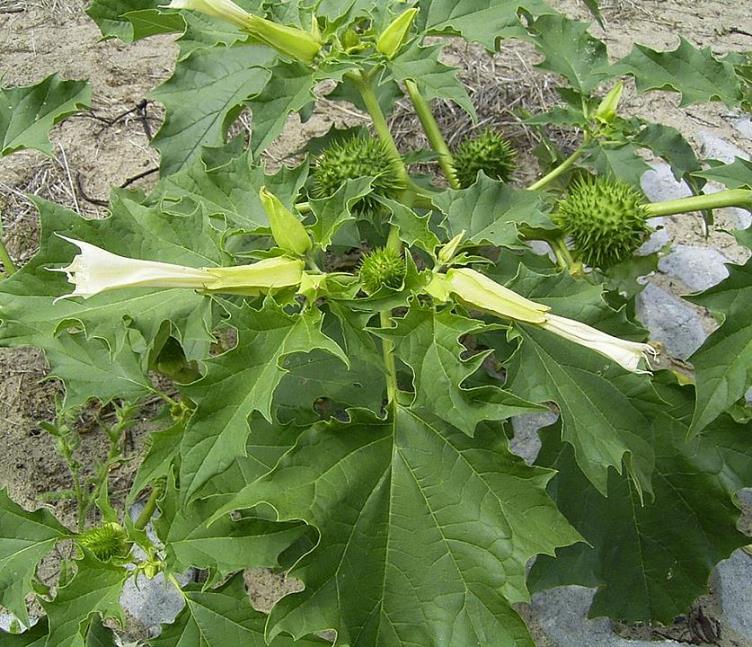 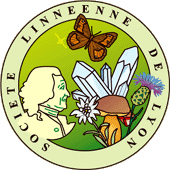 Les Solanacées
Jean-Luc de Ochandiano
Datura stramonium
Sources des images :
Wikimedia Commons : https://commons.wikimedia.org/wiki/Main_Page 
eflore (Tela Botanica) : https://www.tela-botanica.org/flore/france-metropolitaine/ 
L'herbier en images : https://abiris.snv.jussieu.fr/flore/herbier1.html
Calflora :  https://www.calflora.org
27 octobre 2022
Place de la famille dans la classification phylogénétique
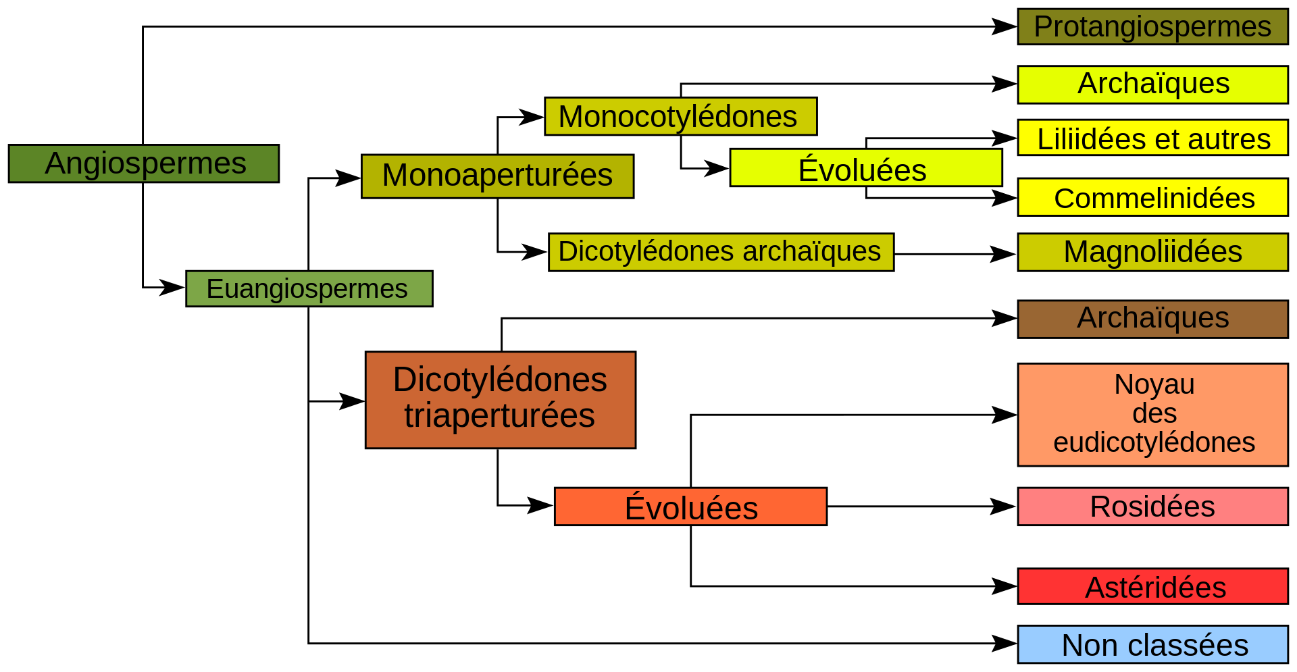 Les Solanacées sont des Astéridées. Ce sont donc des eudicotylédones évoluées
[Speaker Notes: Les Astéridées sont des Triporées (dicotylédones triaperturés = apparition des sépales, phénomène de pentamérisation de la fleur)
Caractéristique des Astéridées :
Triporées à pétales et carpelles soudés :
Meilleure protection des organes reproducteurs
Meilleure adaptation à un type déterminé d’insecte pollinisateur
Les feuilles sont presque toujours simples et sans stipule]
Place de la famille dans la classification phylogénétique
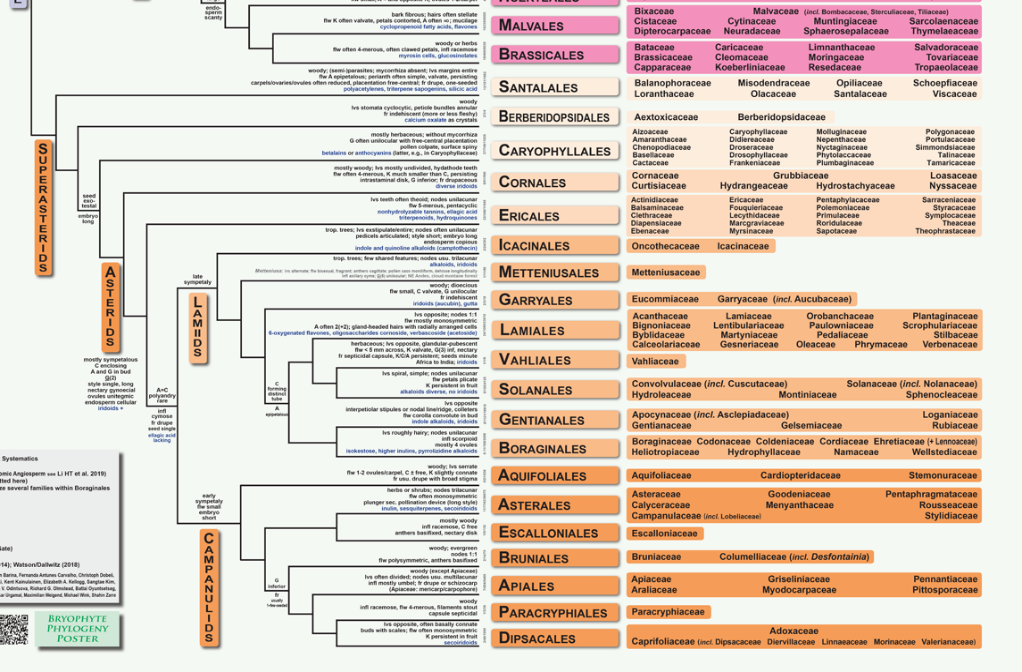 Les Solanacées appartiennent  à l’ordre des Solanales qui regroupe 4 autres familles et 4100 espèces :
Convolvulacées
Hydroléacées
Montiniacées
Sphenocléacées

Solanacées et Convolvulacées regroupent la quasi-totalité des espèces
[Speaker Notes: Ordre des Solanales : Espèces surtout tropicales avec de rares représentants dans nos régions.
Zygomorphie à peine esquissée  la plupart des fleurs sont régulières et conservent leurs 5 étamines (pas de staminodes)]
Les Solanacées dans le monde
Dans le monde, la famille des Solanacées compte :

102 genres
environ 2500 espèces (dont les ¾ sont dans le genre Solanum)

Elle est largement répandue sur la planète, à l’exception de l’Antarctique, mais connaît son optimum dans les régions tropicales, en particulier en Amérique centrale et du sud.
En Europe, seulement 4 genres et 10 espèces indigènes
Famille d'une grande importance économique :

Cultures vivrières
Tomate (Lycopersicon esculentum)
Pomme de terre (Solanum tuberosum)
Aubergine (Solanum melongena)
Piment et poivron (Capsicum)

Industrie pharmaceutique
Belladonne (Atropa belladonna), Jusquiame (Hyosciamus niger), Datura (Datura)…

Production de tabac (Nicotiana tabacum)

Plantes ornementales
Petunia (Petunia), Physalis (Physalis)…
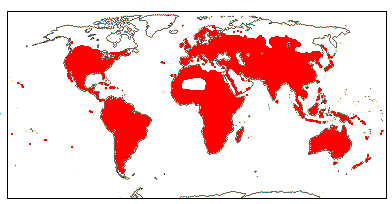 [Speaker Notes: Alcaloïdes : atropine, hyoscyamine, nicotine, solanine, capsaïcine, scopolamine
propriétés psychotropes
toxicité de tout ou partie de la plante chez la plupart des espèces]
Les Solanacées en France
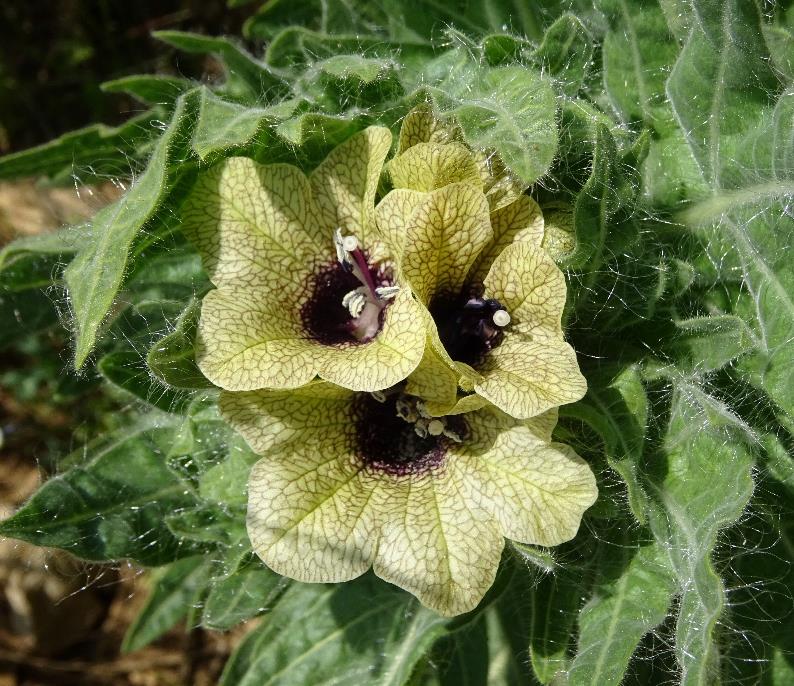 11 genres présents en France :

Solanum 
Lycianthes
Physalis
Nicandra
Datura
Lycium
Hyoscyamus
Atropa
Salpichroa
Nicotiana
Cestrum
Solenoideae
Cestroideae
Quelques genres occasionnels : 
Capsicum, Petunia, Salpiglossis, Withania
Hyosciamus niger
[Speaker Notes: Sous-familles et tribus
Cestroideae 
Cestreae : Cestrum
Nicotianeae : Nicotiana
Solenoideae 
Solaneae : Solanum, Lycianthes, Physalis
Datureae : Datura
Jaboroseae : Salpichroa
Lycieae : Lycium 
Nicandreae : Nicandra
Hyoscyameae : Hyoscyamus, Atropa]
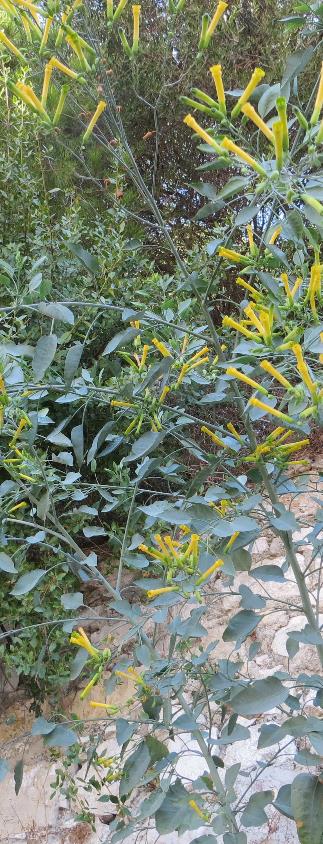 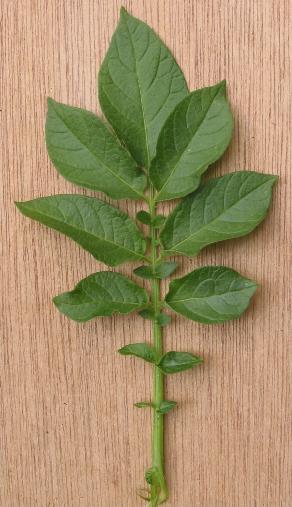 Nicotiana
glauca
Caractères de la famille
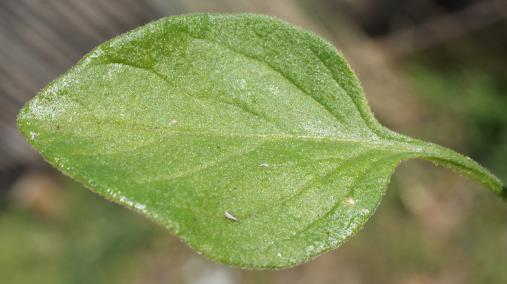 Appareil végétatif

Plantes surtout herbacées mais espèces arbustives, surtout originaires des tropiques

Pilosité souvent présente avec quelques genres très pubescents (Hyoscyamus)

Feuilles :
toujours dépourvues de stipules
généralement alternes,
généralement entières, 
plus ou moins découpées (nervation toujours pennée) avec quelques rares cas de feuilles pennatiséquées (S. tuberosum, S. lycopersicum)
nervation réticulée bien visible
Salpichroa origanifolia
Solanum tuberosum
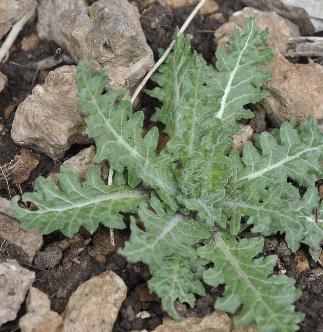 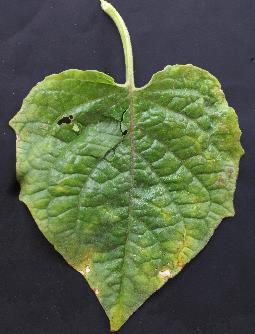 Hyoscyamus niger
Physalis peruviana
Caractères de la famille
Cyme unipare hélicoïde
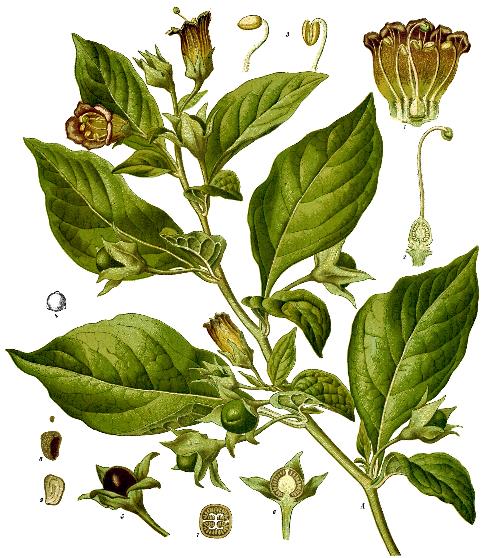 Inflorescence

Les fleurs sont généralement organisées en inflorescences cymeuses unipares :
À chaque niveau, une des branches de la cyme bipare avorte mais garde la bractée qui l’axile. 
La bractée de l’autre branche est entraînée au nœud supérieur. 
Chaque fleur est à l’aisselle de 2 bractées à 90° l’une de l’autre, la plus grande venant de la ramification immédiatement inférieure.

Organisation ne se trouvant presque que chez les Solanacées.

Certaines inflorescences cymeuses sont dépourvues de bractées. Ex. : Solanum
Un cas de cyme scorpioïde (Hyoscyamus niger) et de cyme bipare (Datura)
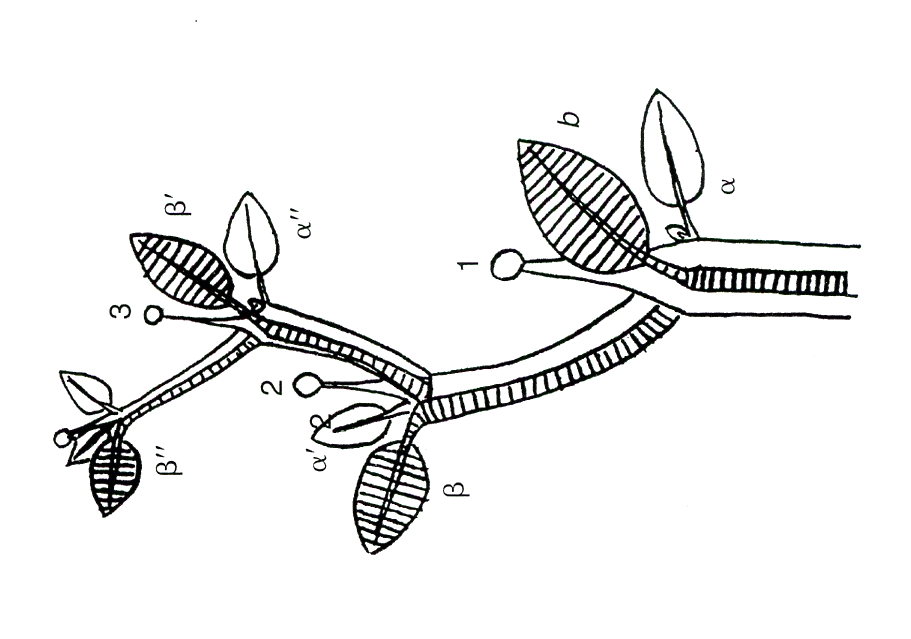 La cyme unipare chez Atropa belladonna
Source du schéma : F. Dupont, J.L. Guignard, Botanique : les familles de plantes
[Speaker Notes: Ramifications sympodiales : inflorescence définie de type cyme avec avortement d’une des deux branches  cyme unipare.
Il s’agit de cymes bipares à l’origine qui sont devenues unipares]
Caractères de la famille
Formule florale

* 5(S) + 5(P) + 5E + 2(C)
Fleurs

hermaphrodites
actinomorphes ou faiblement zygomorphes (Hyoscyamus)
généralement pentamères

Périanthe double :
Calice
gamosépale : sépales soudés au moins à la base 
généralement marcescent (sauf Datura) et, dans certaines espèces, accrescent
Corolle
gamopétale : pétales soudés au moins à la base
surtout rotacée (étalée, en forme de roue) ou en tube.

Étamines :
en nombre égal aux pétales 
soudés à la corolle (épipétales)
basifixes
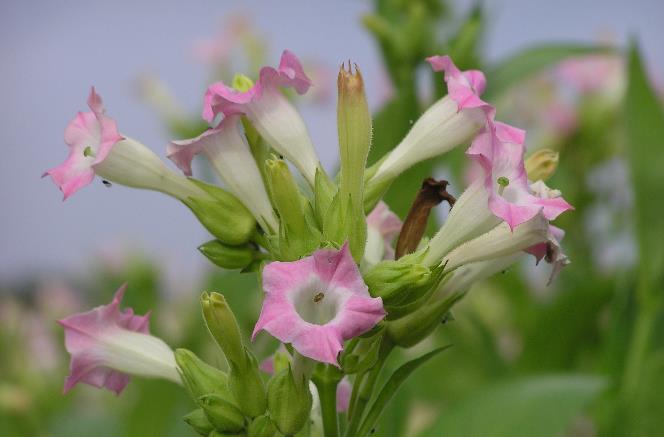 Nocotiana tabacum
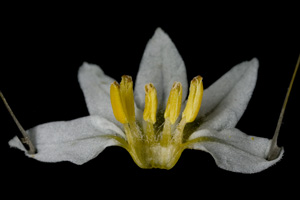 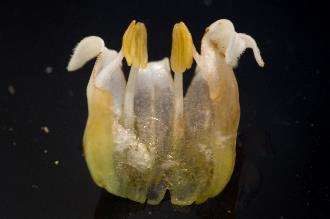 Salpichroa 
origanifolia
Solanum nigrum
[Speaker Notes: Calice marcescent : organe qui, après son flétrissement, demeure désséché sur la plante
Corolle 
rotacée (en forme de roue)
en tube  :
Infundibuliforme : en forme de d’entonnoir
Hypocratériforme : en forme de trompette  pétales soudés en un long tube étroit qui se déploie en pavillon au sommet
Campanulée : en forme de cloche (Salpichroa)
basifixes : anthères soudées au filet par leur base]
Caractères de la famille
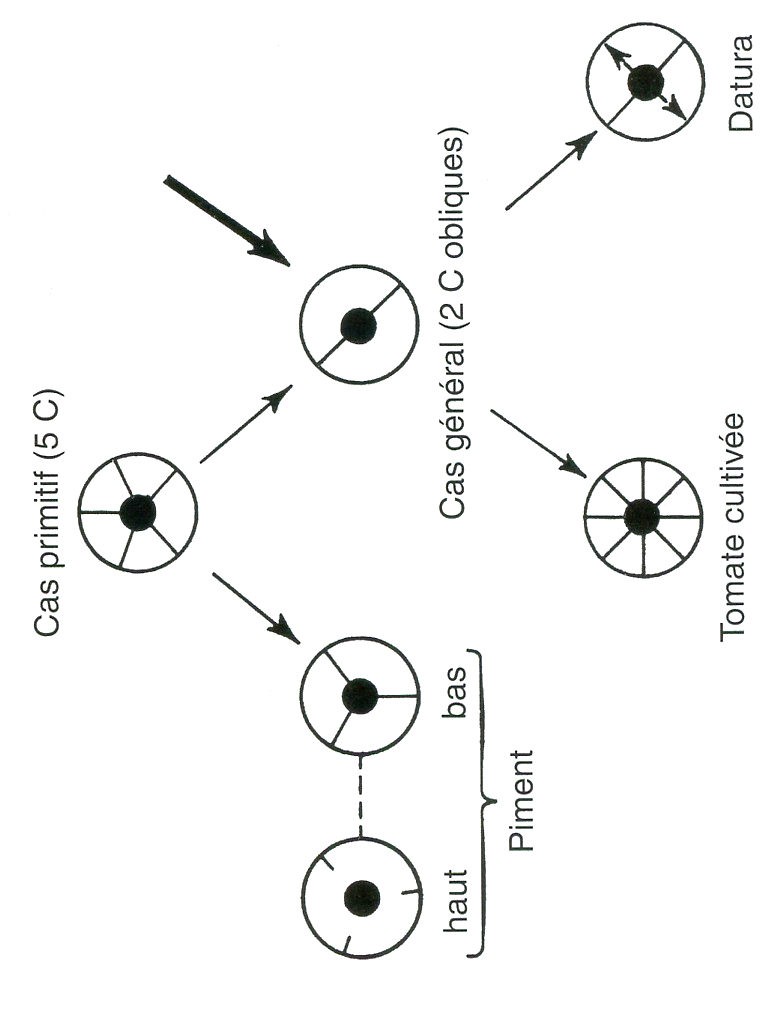 Gynécées chez les solanacées
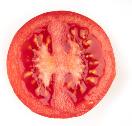 Ovaire

supère
généralement gamocarpique biloculaire :
espèces les plus primitives : on peut avoir plus de 2 carpelles (Capsicum = 3 carpelles ; Nicandra = 3 à 5 carpelles).
espèces les plus évoluées : formation possible d’une fausse cloison : production de 4 loges multi-ovulées (Datura).
Nombreux ovules dans chaque carpelle
Placentation axile
Plan de symétrie oblique des carpelles : il entraine, chez certaines espèces, une légère zygomorphie de l’androcée et de la corolle (Hyoscyamus) voire une zygomorphie plus nette
Plan de symétrie oblique des carpelles
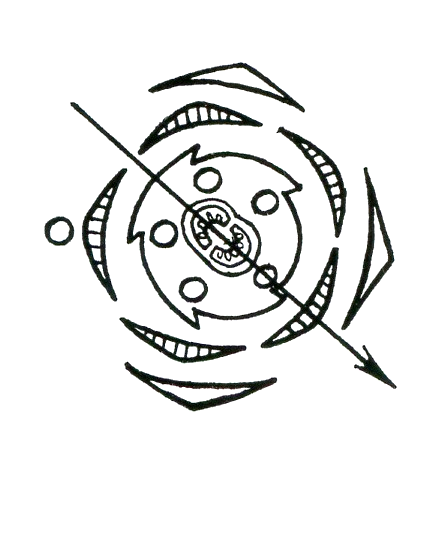 Source des schémas : F. Dupont, J.L. Guignard, Botanique : les familles de plantes
[Speaker Notes: gamocarpique biloculaire : 2 carpelles soudés en un ovaire unique et séparés par une cloison médiane sur laquelle sont insérés 2 volumineux placentas
placentation axile : les placentas occupent l’angle interne de chaque loge et leur ensemble forme, au centre, une sorte de colonne]
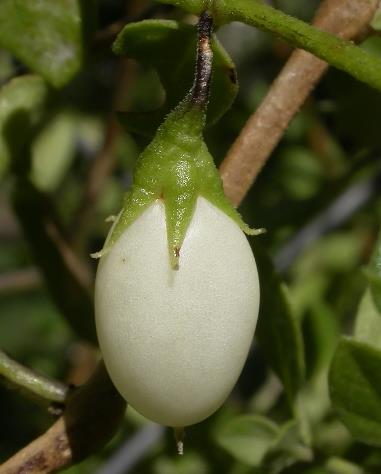 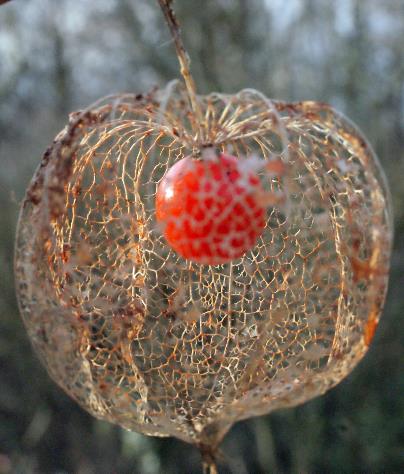 Caractères de la famille
Fruit

Ce peut être : 

Un fruit charnu : baie polysperme 

Un fruit sec :
capsule septicide (ex : Nicotiana)
capsule pyxidaire (ex : Hyosciamus)

Présence du calice marcescent et quelques fois accrescent (sauf Datura)
Salpichroa origanifolia
Physalis alkekengi
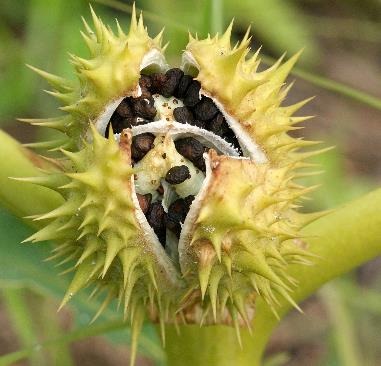 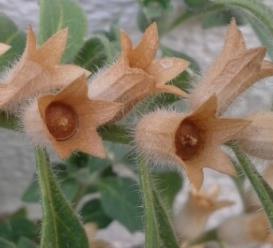 Datura stramonium
Hyoscyamus albus
[Speaker Notes: Les fruits sont des baies polyspermes (tomate) ou des capsules
Septicide : la déhiscence se fait par des fentes le long des lignes de suture des carpelles, qui se trouvent ainsi séparés
Pyxide : capsule qui s'ouvre par déhiscence circulaire, le sommet de la capsule se détachant comme un couvercle (opercule), libérant les graines contenues dans le récipient basal (urne), qui peut comporter une ou plusieurs cavités.]
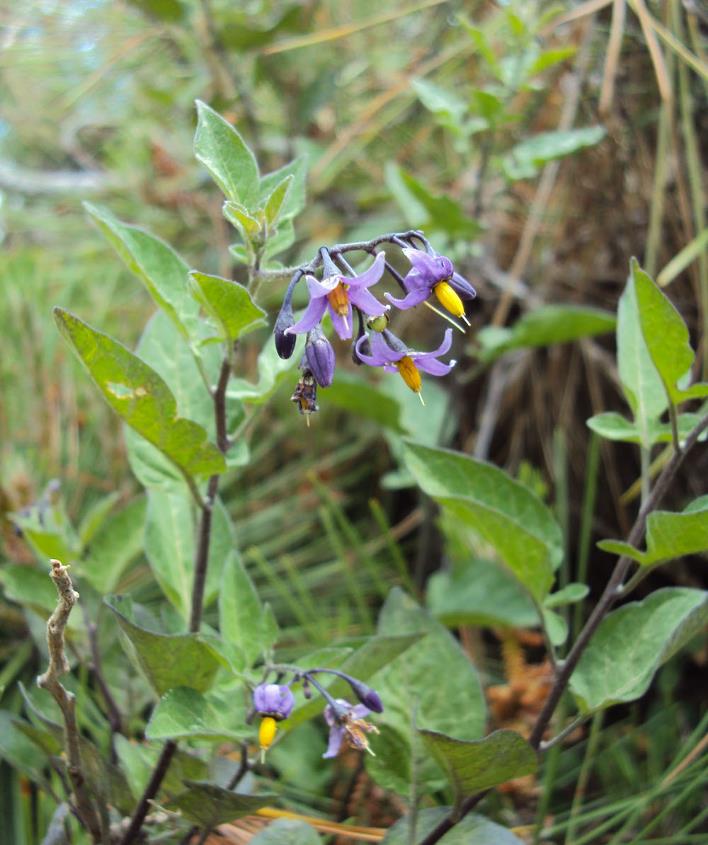 1. Solanum
1) Milieu de vie

1400 espèces dans le monde (genre cosmopolitique d’optimum tropical)

16 espèces en France :

S. rostratum
S. linnaeanum
S. melongena
S. elaeagnifolium
S. bonariense
S. laciniatum
S. pseudocapsicum
S. dulcamara

 Friches, fourrés, cultures, reliques culturales
S. physalifolium
S. sarachoises
S. chenopodioides
S. nigrum
S. villosum
S. lycopersicum
S. tuberosum
S. chacoense
Solanum dulcamara
S. nigrum
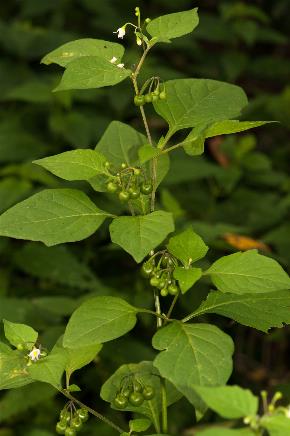 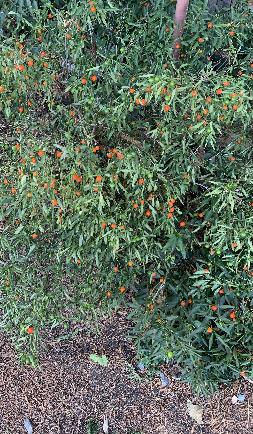 S. nigrum
Solanum
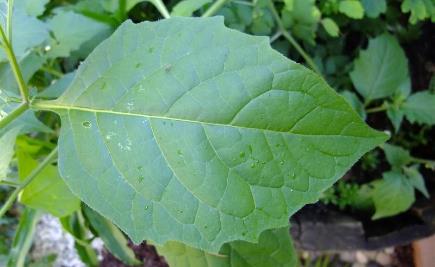 2) Appareil végétatif

Plantes herbacées ou ligneuses (arbustes ou arbres, ex. : S. bonariense ou S. pseudocapsicum), parfois sarmenteuses-grimpantes (S. dulcamara)

Pilosité souvent présente

Feuilles :
alternes, pétiolées, 
d’entière à pennatiséquées
quelques fois épineuses (S. linnaeanum)
S. pseudocapsicum
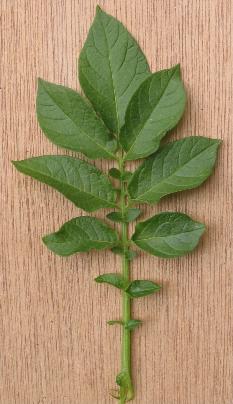 S. linnaeanum
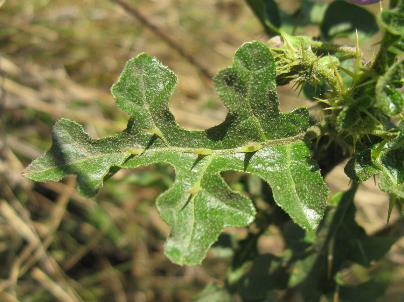 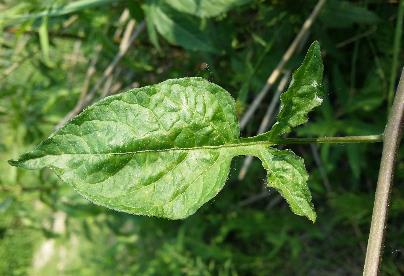 S. tuberosum
S. dulcamara
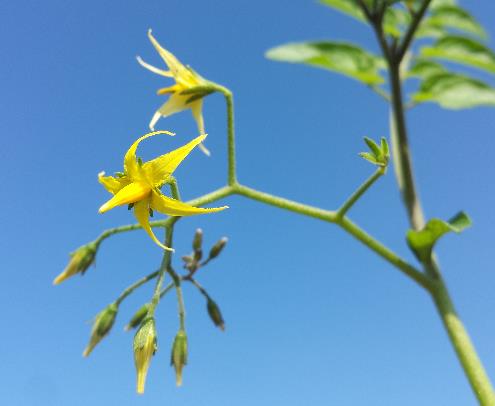 Solanum
3) Inflorescence

Inflorescences cymeuses unipares axillaires souvent sans bractée
S. lycopersicum
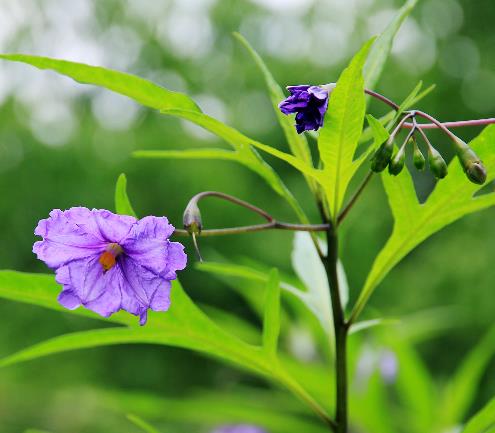 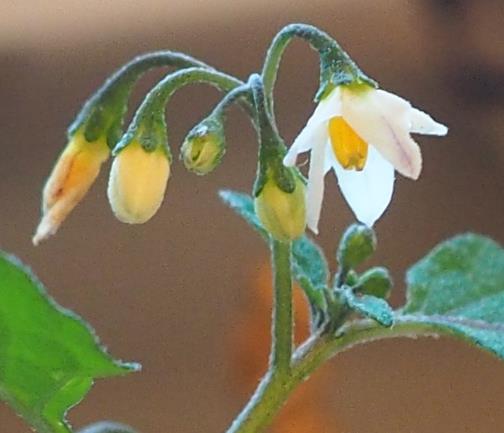 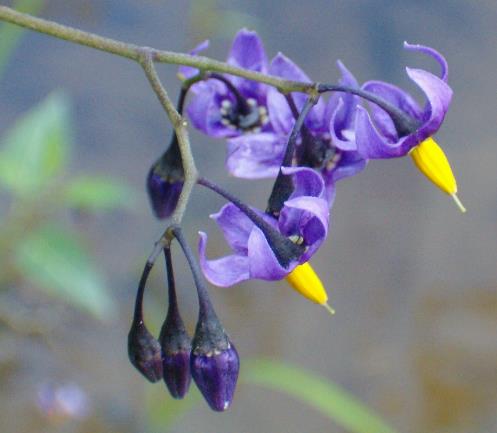 S. laciniatum
S. nigrum
S. dulcamara
[Speaker Notes: Solanum nigrum : Une succession de segments de sympode constitués chacun de deux préfeuilles et d'une inflorescence terminale avec « concrescence » de l'axe inflorescentiel et de la base du segment suivant du sympode.
La concrescence (soudure  de deux organes végétaux) de l’axe inflorentiel et de la base du segment suivant peut donner l’impression d’avoir une ombelle ou un corymbe]
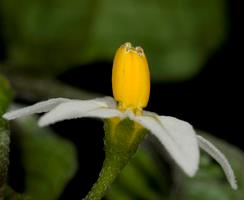 S. nigrum
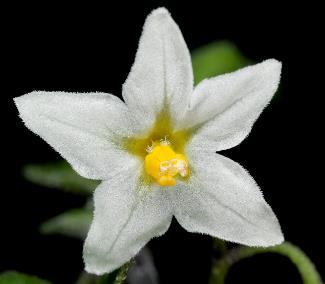 S. nigrum
Solanum
3) Fleur

Corolle rotacée, de couleur très diverse

5 étamines soudées à la corolle, aux anthères généralement conniventes autour du style 

1 style dépassant ou non les étamines.

Ovaire supère à 2 loges
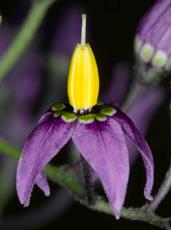 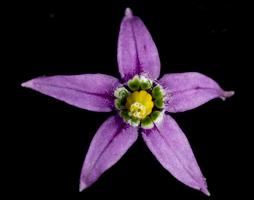 S. dulcamara
S. dulcamara
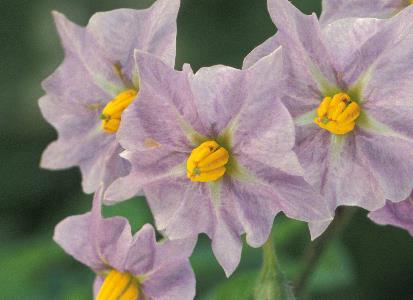 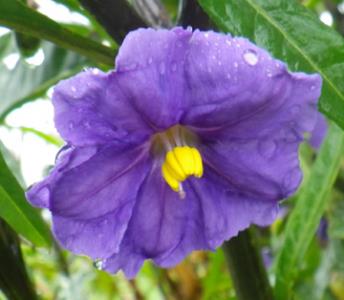 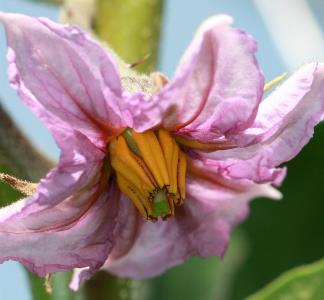 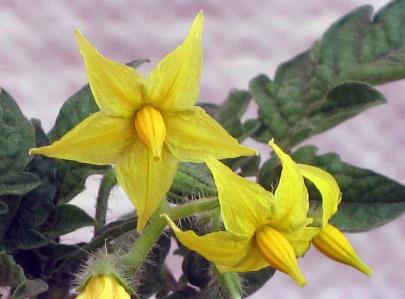 S. lycopersicum
S. melongena
S. tuberosum
S. laciniatum
[Speaker Notes: Corolle rotacée : tube très court sur lequel sont insérés, plus ou moins à angle droit, de grands lobes simulant des rayons d’une roue. Ces lobes peuvent être soudés seulement à leur base ou complètement.]
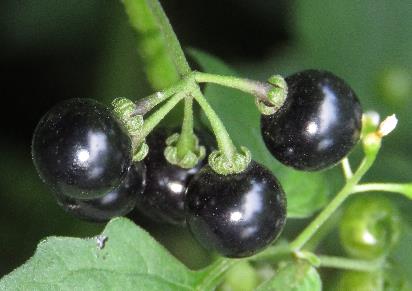 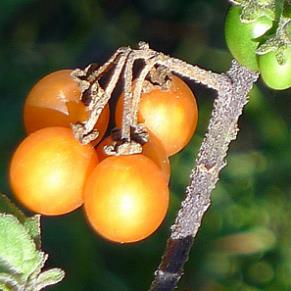 Solanum
4) Fruit

Baie globuleuse ou ovoïde à 2 loges et de couleurs très diverses. Calice marcescent.
S. Lycopersicum a 2 loges ou plus dans les espèces cultivées.
S. villosum
S. nigrum
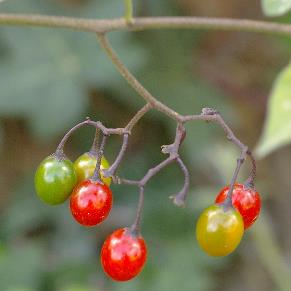 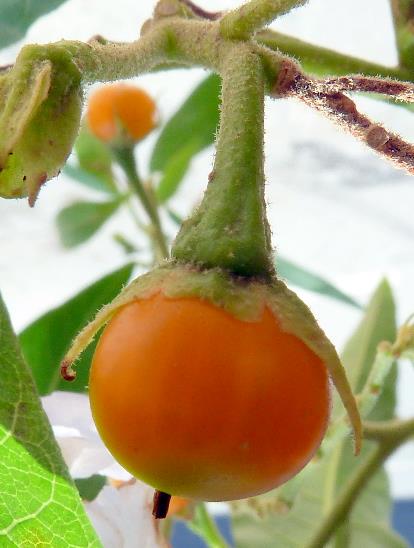 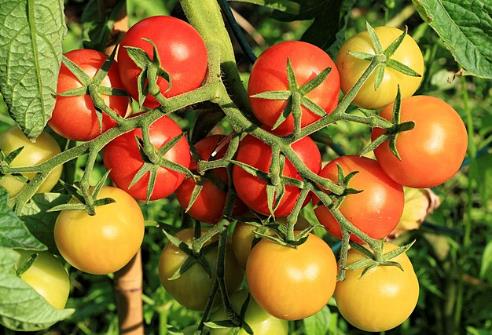 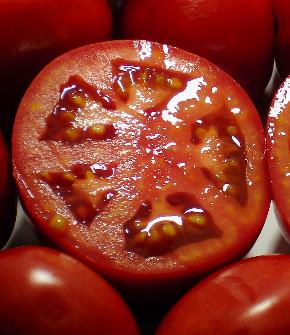 S. dulcamara
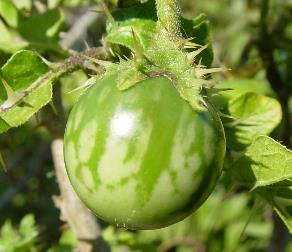 S. lycopersicum
S. lycopersicum
S. melongena
S. linnaeanum
S. bonariense
[Speaker Notes: Couleur : rouge, noir, orange, jaune, avec ou sans marbrures…]
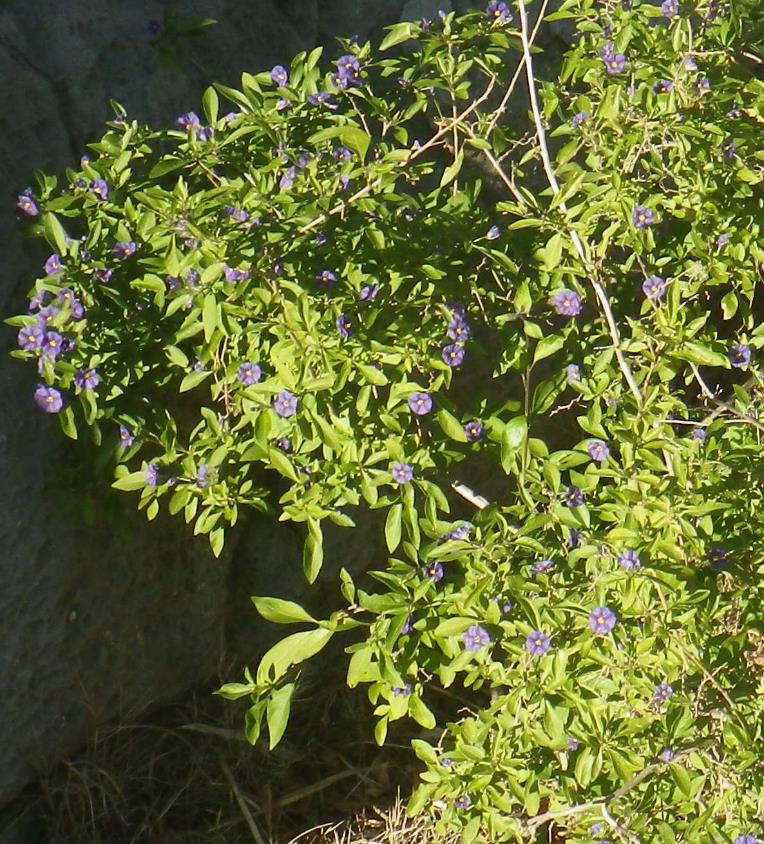 2. Lycianthes
1) Milieu de vie

200 espèces dans le monde, surtout Amérique latine. Genre tropical.

1 espèce en France, originaire d’Amérique du Sud :
- Lycianthes rantonnetii


 Souvent plantées dans le midi. Bord des routes.
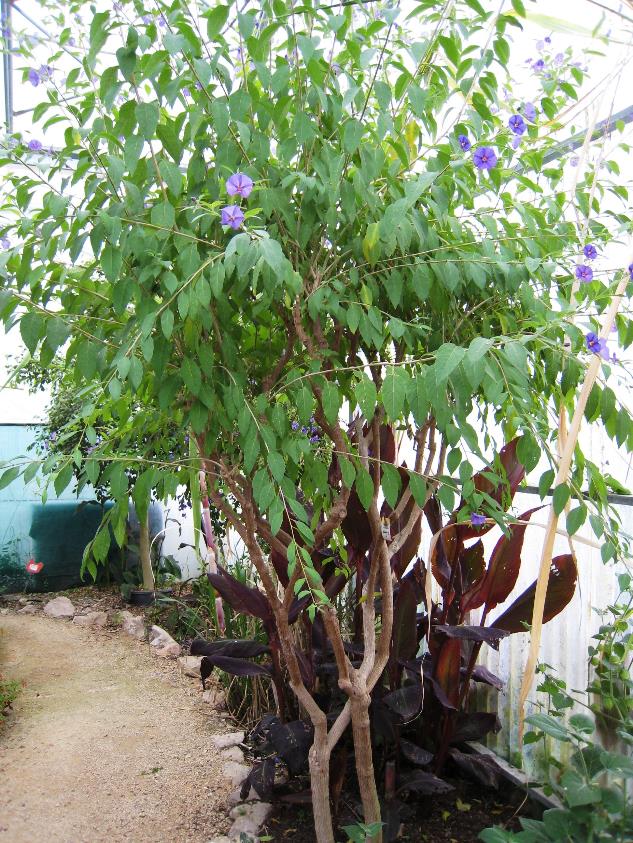 Lycianthes
2) Appareil végétatif

Arbrisseau de 2 à 3 m de haut

Rameaux retombants et souples, légèrement pubescents

Feuilles simples, ovales, alternes, à marge légèrement ondulée et pétiole court
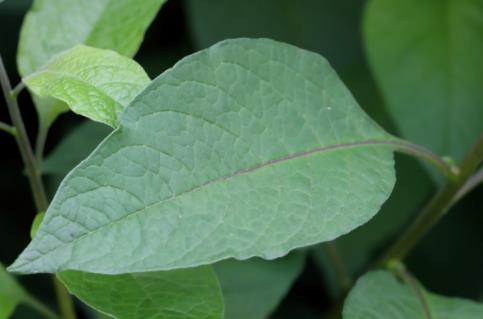 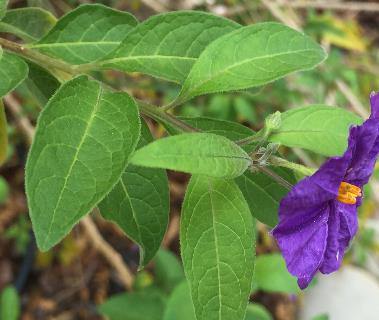 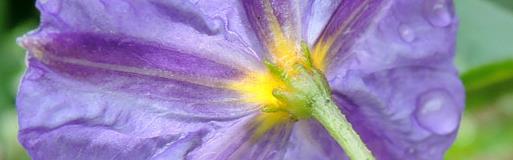 Lycianthes
3) Fleur

Grandes fleurs de couleur bleu-violet et gorge jaune en cymes axillaires à l’extrémité d’un pédicelle long de 1 à 5 cm :

Calice : sinus calicinaux tronqués par une membrane translucide

Corolle :
gamopétale, pentamère, entière
bandes plus sombres à la suture des lobes

Étamines conniventes jaunes-orangées
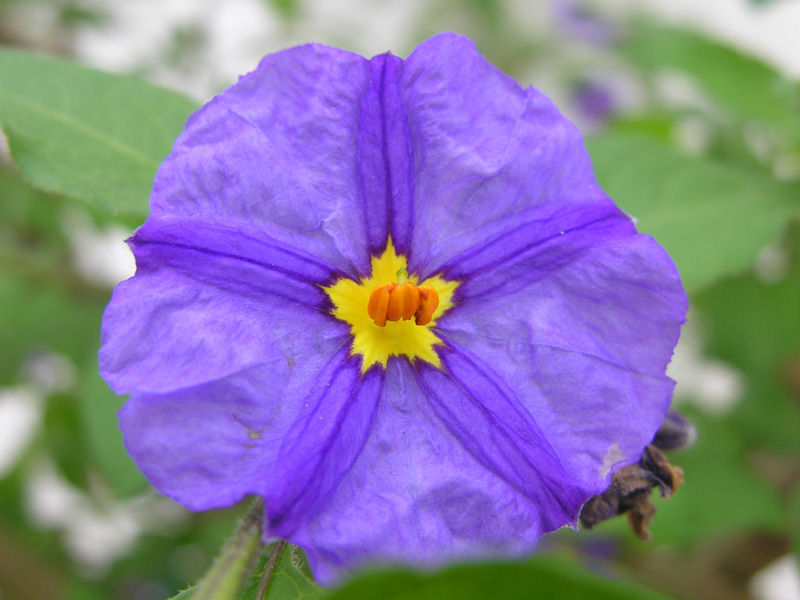 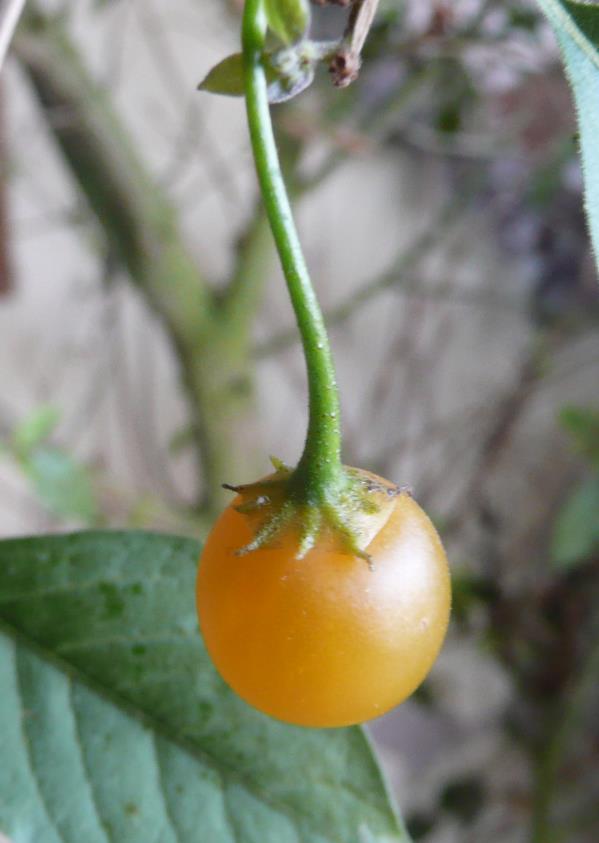 Lycianthes
4) Fruit

Baie globuleuse orangée de 10-15 mm, toxique, sur long pédoncule. Calice persistant
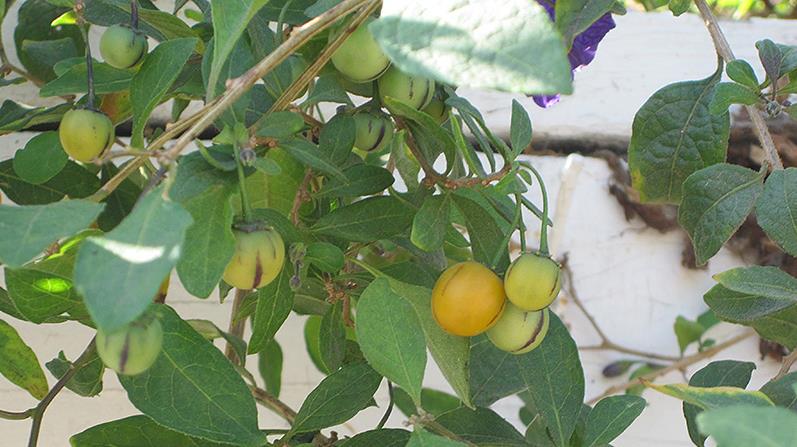 [Speaker Notes: On voit la membrane translucide qui réunit les dents du calice]
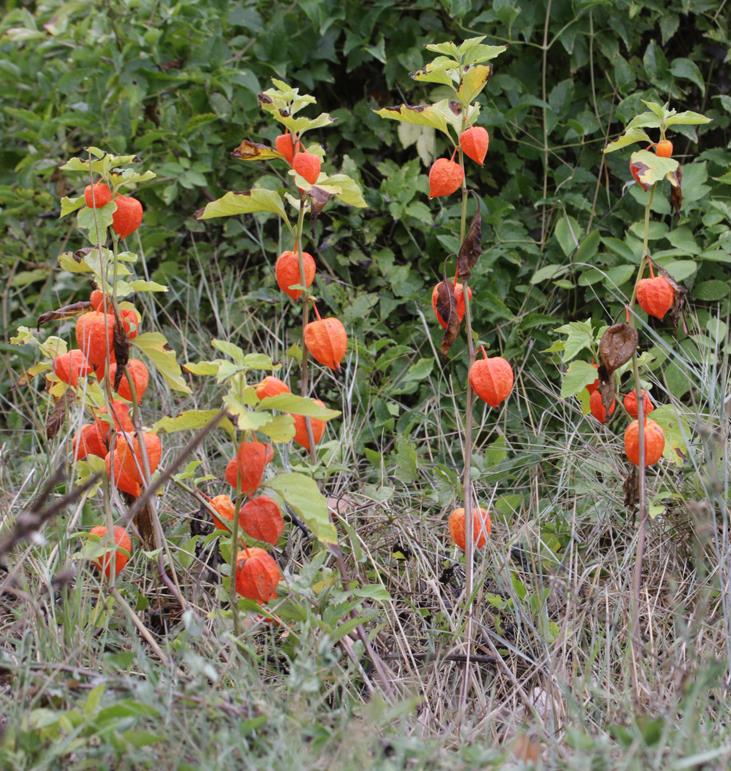 Physalis alkekengi
3. Physalis
1) Milieu de vie

80 espèces dans le monde

4 espèces en France :
Ph. alkekengi (eurasiatique)
Ph. viscosa
Ph. peruviana
Ph. philadelphica


 Bords des champs et des vignes, friches. Certaines espèces (Ph. Peruviana,
Ph. philadelphica) en voie de naturalisation
[Speaker Notes: Physalis alkekengi est en voie de raréfaction en France]
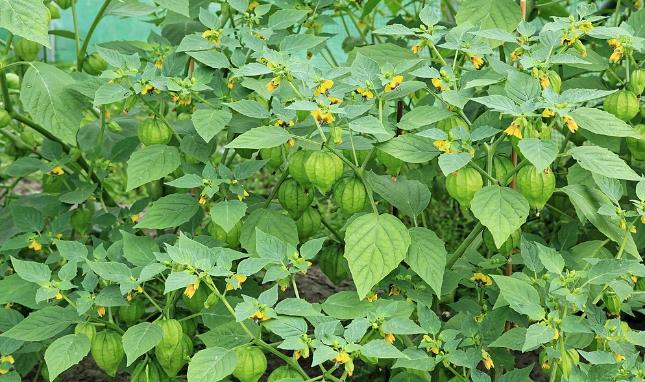 Physalis
2) Appareil végétatif

Plante annuelle ou vivace, parfois ligneuses à la base. Tiges dressées, simples ou ramifiées. 

Glabrescente (Ph. philadelphica) à densément pubescente (Ph. peruviana)

Feuilles entières ou dentées-sinuées

Espèces à rhizomes ou à racines pivotantes
Physalis philadelphica
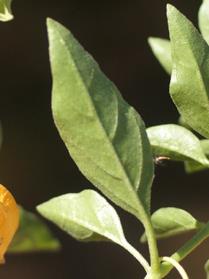 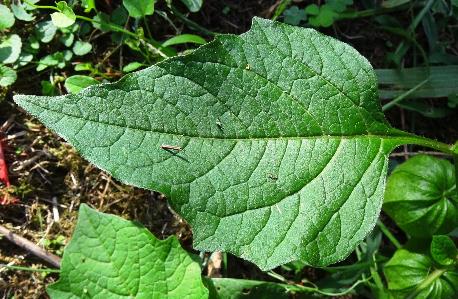 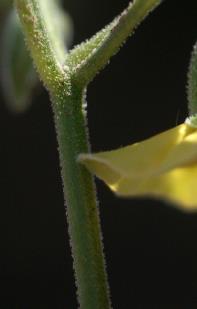 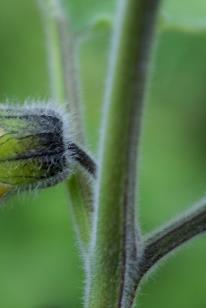 Ph. peruviana
Physalis alkekengi
Ph. viscosa
Physalis viscosa
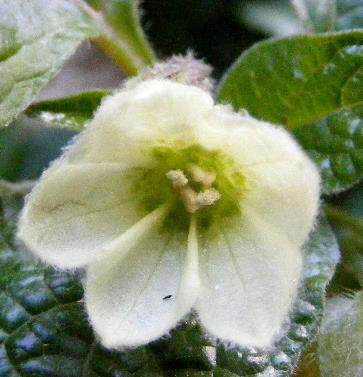 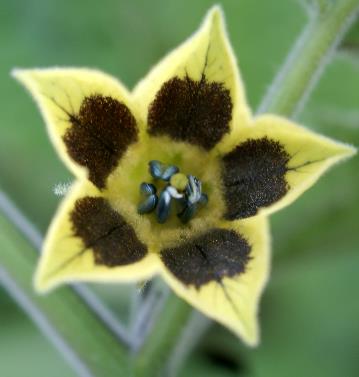 Physalis
3) Fleur

Inflorescences en cymes unipares hélicoïdes

Corolle à tube court, pentamère, blanche (Ph. Alkekengi) ou jaunes (autres espèces, avec ou sans macules sombres)

Calice marcescent, fortement accrescent

Étamines non-conniventes, égales
Physalis
alkekengi
Physalis peruviana
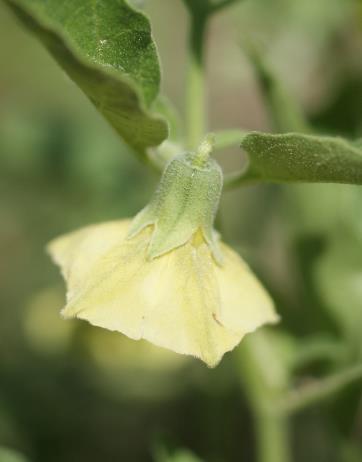 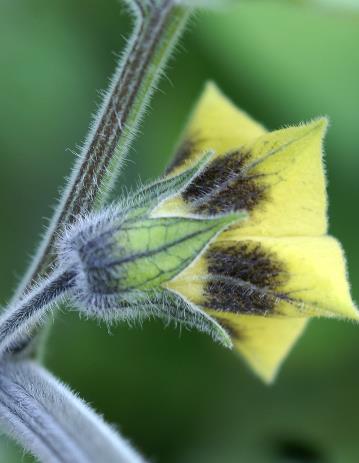 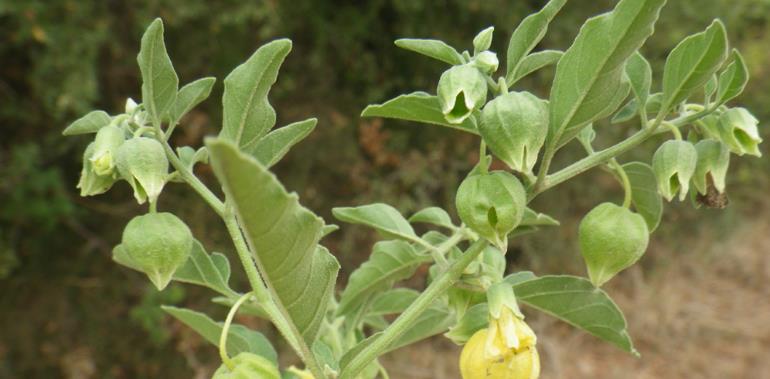 Physalis viscosa
Physalis peruviana
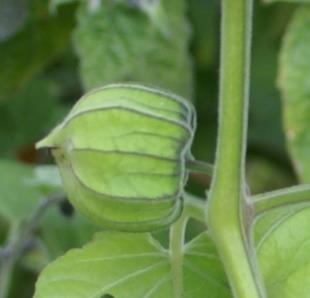 Physalis peruviana
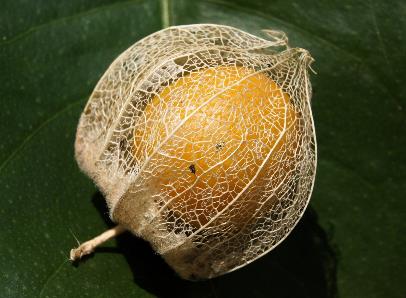 Physalis peruviana
Physalis
4) Fruit

Baie globuleuse, toxiques ou comestibles à maturité selon les espèces

Calice marcescent et accrescent :
entoure le fruit à maturité
peut former une sorte de lanterne enfermant le fruit chez certaines espèces (Ph. alkekengi, Ph. peruviana)
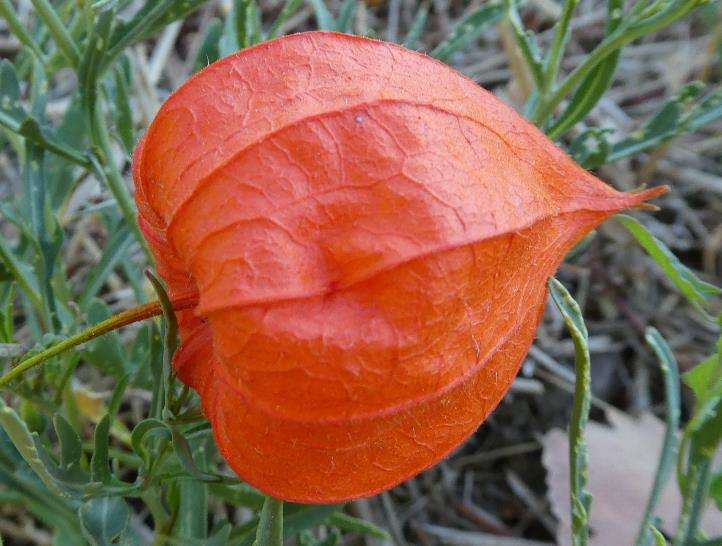 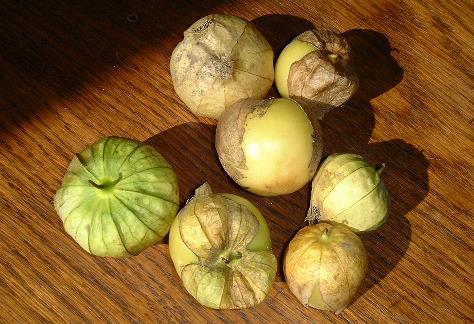 Physalis philadelphica
Physalis alkekengi
[Speaker Notes: Induvie : organe de la fleur qui accompagne le fruit sans appartenir aux carpelles]
4. Nicandra
1) Milieu de vie

Genre monospécifique, originaire du Pérou : N. physalodes

Friches et décombres à therophytes
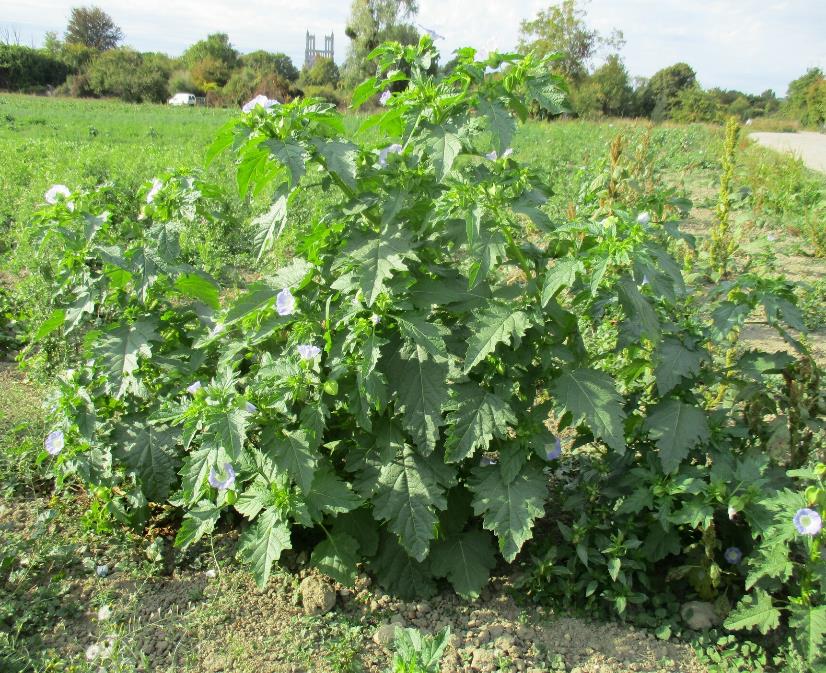 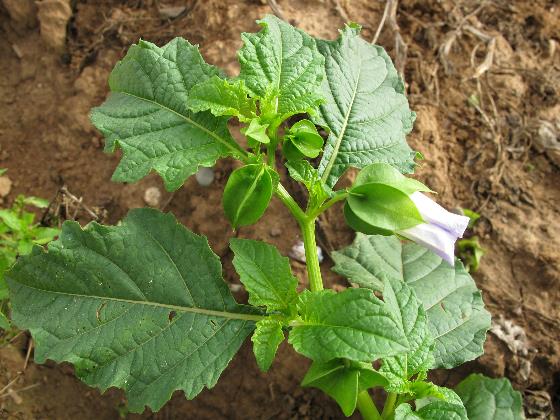 [Speaker Notes: thérophytes : plantes annuelles]
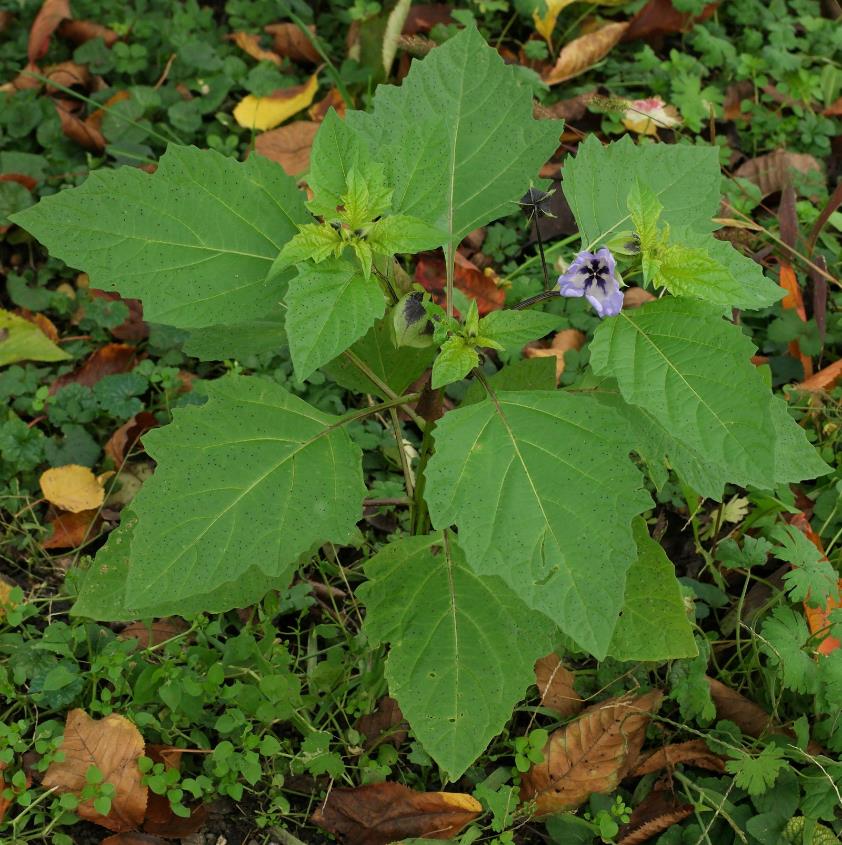 Nicandra
2) Appareil végétatif

Plante annuelle robuste de 30 à 80 cm. 

Odeur désagréable

Tiges anguleuses

Feuilles alternes longuement pétiolées, ovales, lobées ou profondément dentées
[Speaker Notes: Beaucoup de genres vireux chez les Solanacées]
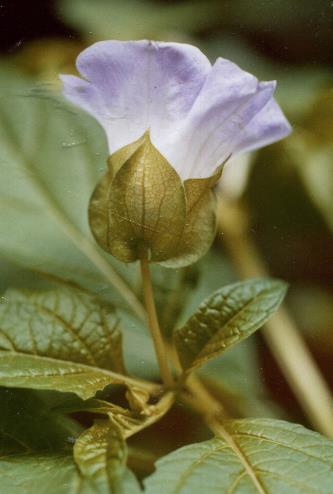 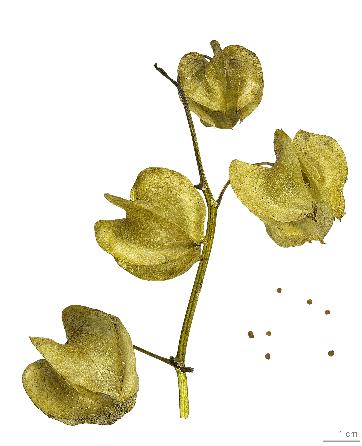 Nicandra
3) Fleur

Inflorescences en cyme unipare hélicoïde

Fleurs dressées à l’épanouissement

Corolle en cloche, bleu-violet clair

Calice profondément divisé en 5 lobes largement ovales mucronés, très accrescents, devenant coriaces, veinés en réseau, recouvrant le fruit en prenant une forme étoilée

5 étamines, à anthères jaunes bordées de noir s'ouvrant en long
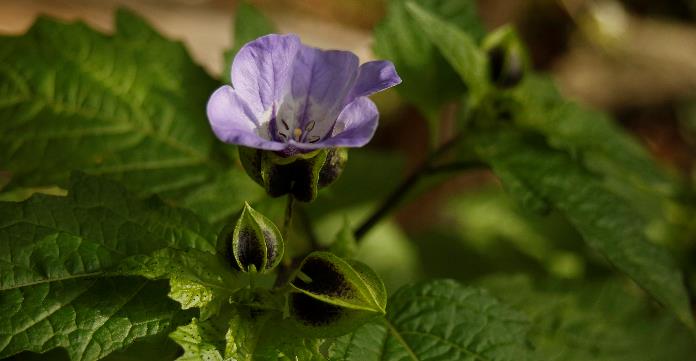 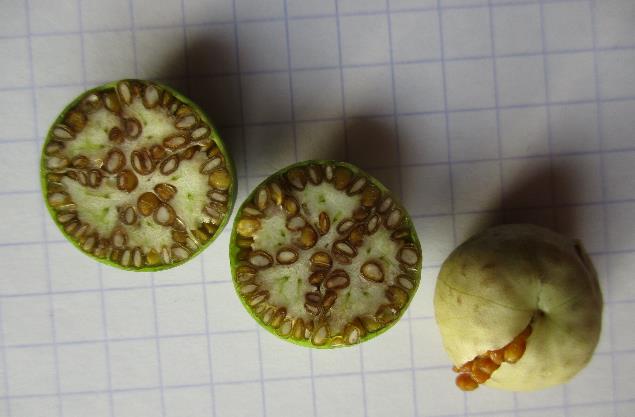 Nicandra
4) Fruit

Baie non juteuse à 3-5 loges, globuleuse, brune
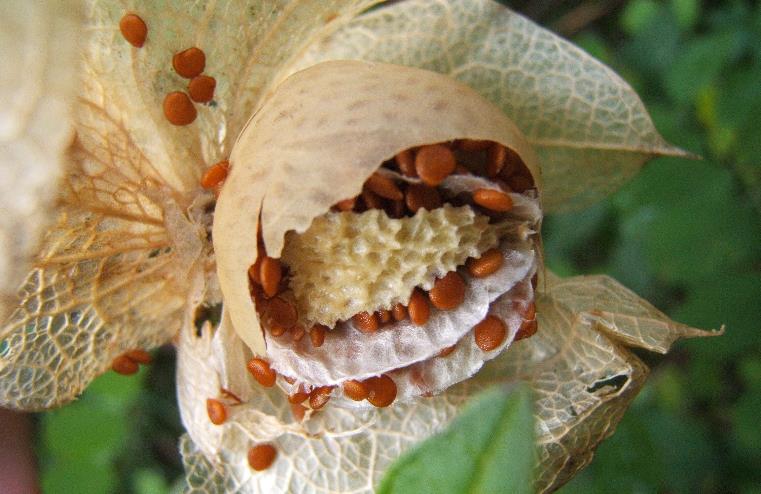 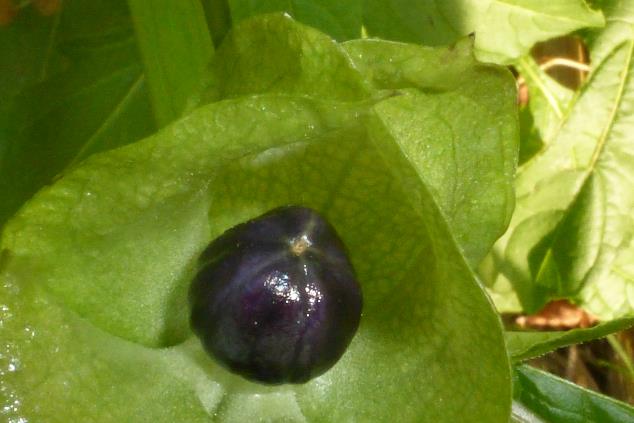 [Speaker Notes: Placentas bien visibles]
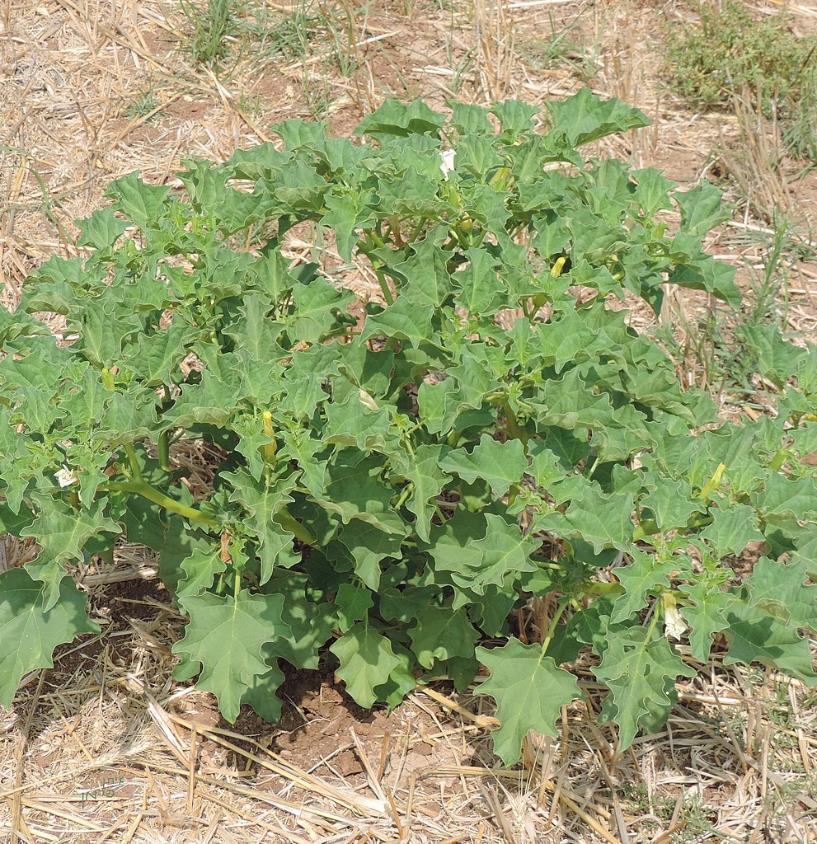 Datura ferox
5. Datura
1) Milieu de vie

Genre originaire du Mexique et du sud-ouest des États-Unis. 

3 espèces en France :
D. stramonium
D. wrightii
D. ferox

Plantes toxiques, riches en alcaloïde (hyoscyamine, scopolamine, atropine) dans tous leurs organes

Terrains incultes, friches, vignes, cultures sarclées (plante adventice)
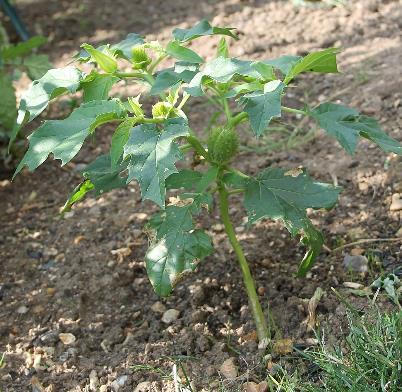 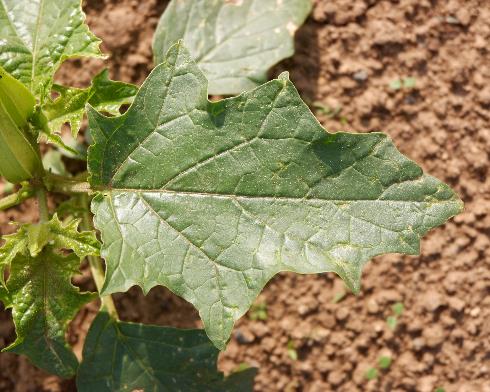 7. Datura
2) Appareil végétatif

En France, espèces toutes annuelles (mais espèces vivaces ailleurs)

Plante très robuste, jusqu’à 1,50 m, à odeur vireuse

Tige dressée, ramifiée

Les feuilles sont alternes, pétiolées, entières ou grossièrement dentées (dents acuminées ou non)
Datura stramonium
Datura stramonium
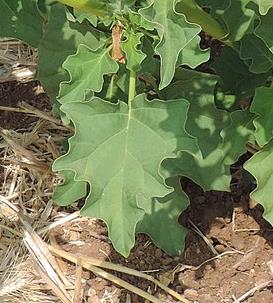 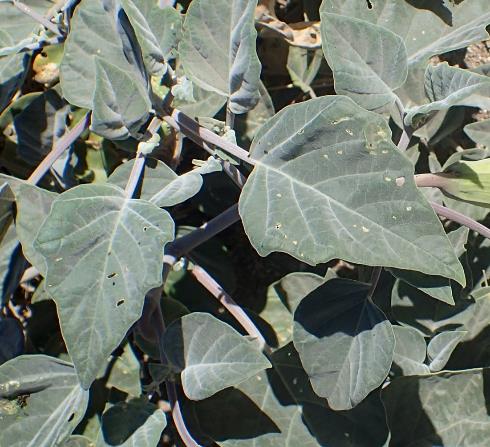 Datura ferox
Datura wrightii
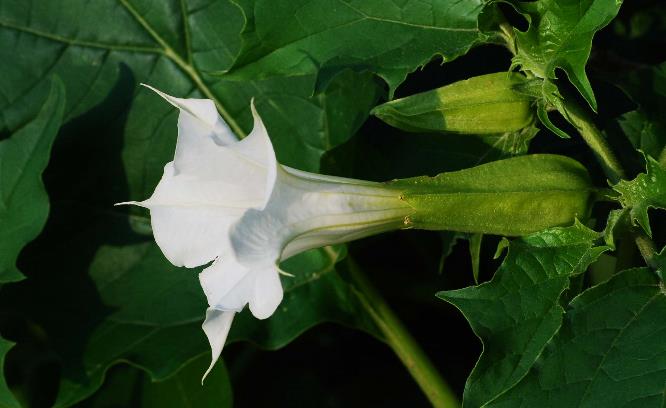 Datura
3) Fleur

Inflorescences en cymes bipares

fleurs courtement pédonculées

Corolle infundibuliforme, à 5 lobes terminés par une pointe, de 5 à 13 cm, blanc à mauve

Calice en tube, à 5 dents, égalant presque la moitié ou les 2/3 de la corolle. Se détache précocement en laissant une petite « jupe » récurvée
Datura stramonium
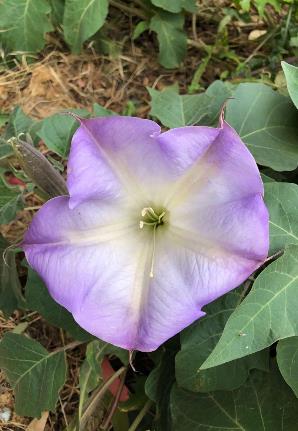 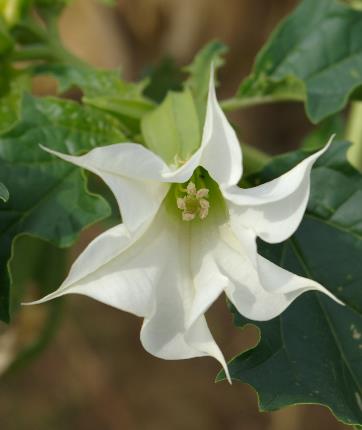 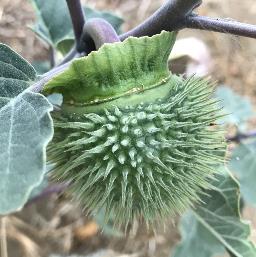 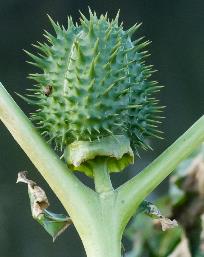 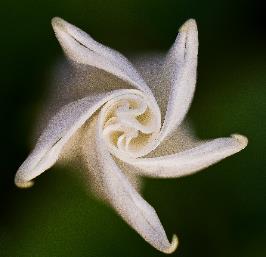 Datura 
stramonium
Datura 
stramonium
Datura wrightii
Datura wrightii
Datura stramonium
[Speaker Notes: Infundibuliforme : en forme d’entonnoir
Particularité du Datura : Cyme bipare. On trouve des informations sur le fait qu’il s’agit d’inflorescences à une fleur aux embranchements de la plante.
Autre particularité : calice non marcescent.]
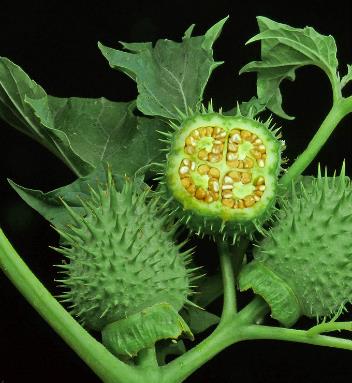 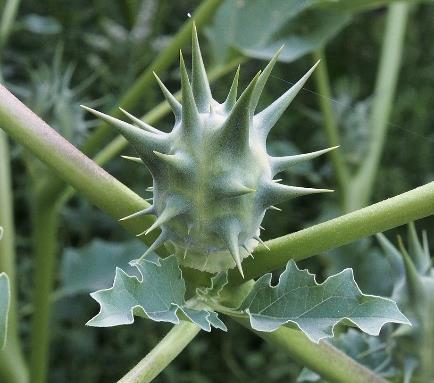 Datura
4) Fruit

Grosse capsule hérissée d’épines d’origine épidermique

2 carpelles soudés  :

Chaque loge ovarienne se partage en son milieu par une fausse cloison : à maturité, présence de 4 loges multi-ovulées

À dessiccation, ouverture par 4 fentes : 2 sont dorsales, à l’endroit où s’attache les fausses cloisons, et 2 sont suturales
Datura ferox
Datura stramonium
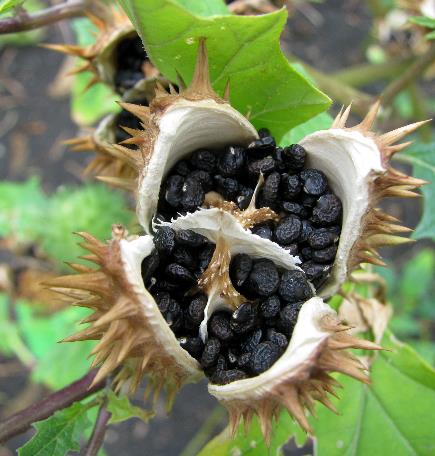 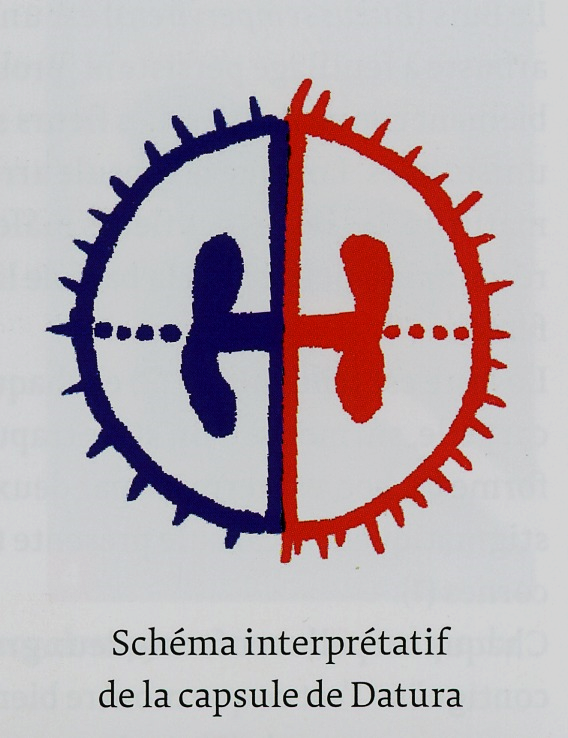 Datura stramonium
Source du schéma : Maurice Reille, Dictionnaire visuel de botanique, Ulmer
[Speaker Notes: Dorsale = loculicide]
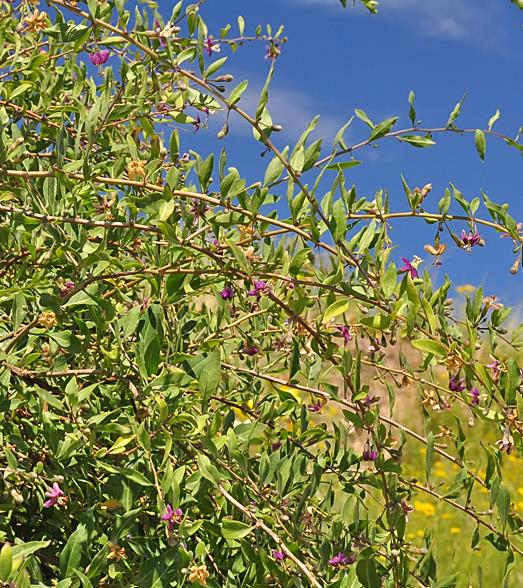 Lycium barbarum
6. Lycium
1) Milieu de vie

Genre subtropical comptant 100 espèces dans le monde.

3 espèces en France :
L. europeaum (indigène en Europe méridionale)
L. barbarum (indigène en Europe méridionale)
L. chinense (originaire d’Asie orientale)

Haies, chemins, broussailles
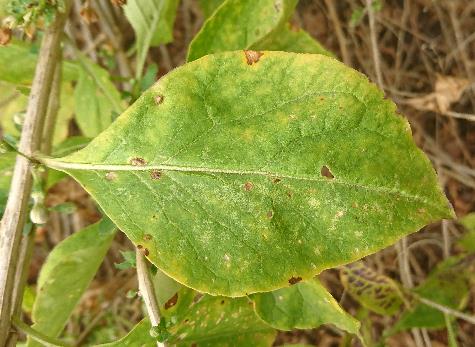 Lycium chinense
Lycium
2) Appareil végétatif

Arbrisseaux (jusqu’à 3 m), plus ou moins épineux selon les espèces

Longs rameaux arqués, retombant ou non (L. europaeum)

Feuilles alternes, ovales à lancéolées, entières, souvent en faisceaux
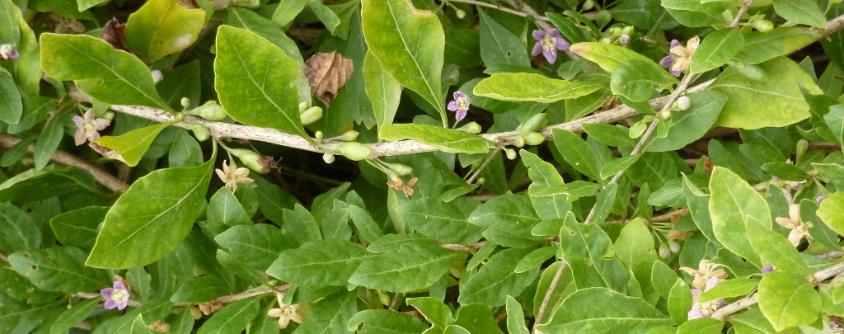 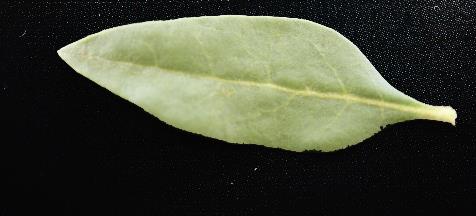 Lycium europaeum
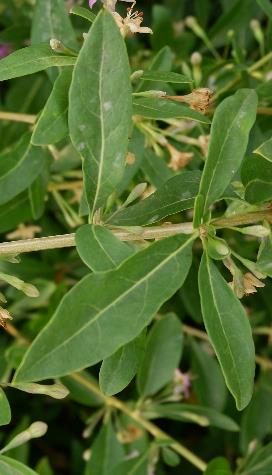 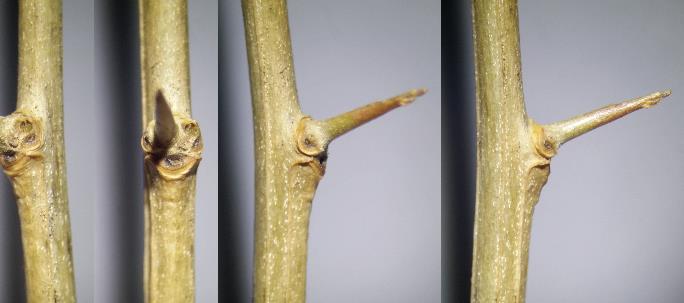 Lycium barbarum
Lycium barbarum
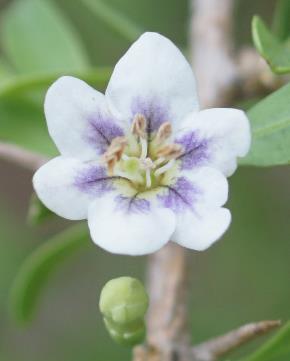 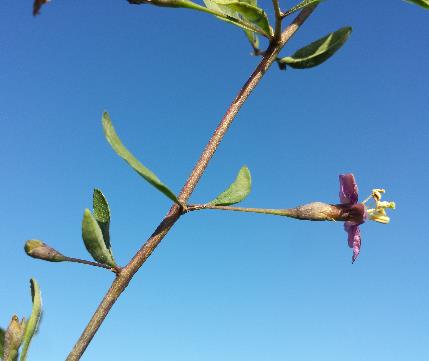 Lycium barbarum
Lycium
3) Fleur

Inflorescences en cymes unipares : fleurs isolées, par deux ou en petits bouquets, selon les espèces

Calice campanulé, de 2(L. barbarum) à 5 dents (L. europaeum)

Corolle faiblement zygomorphes, violette ou blanchâtre-rosée (L. europaeum). Tube court et limbe à 5 lobes s’étalant obliquement

Étamines et style saillants
Lycium europaeum
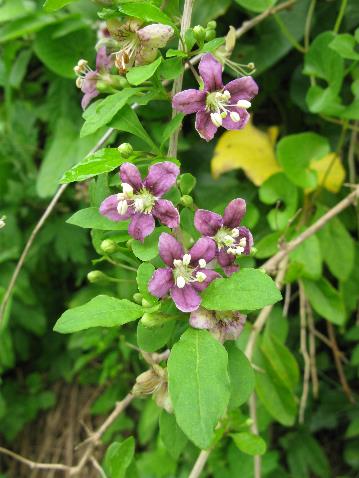 Lycium chinense
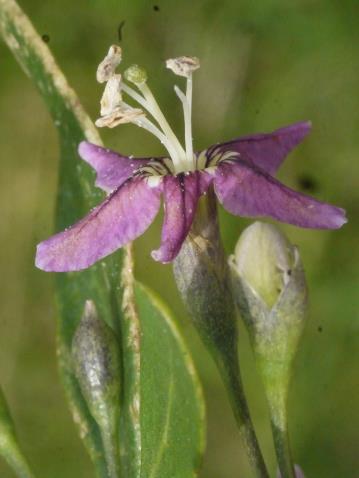 Lycium barbarum
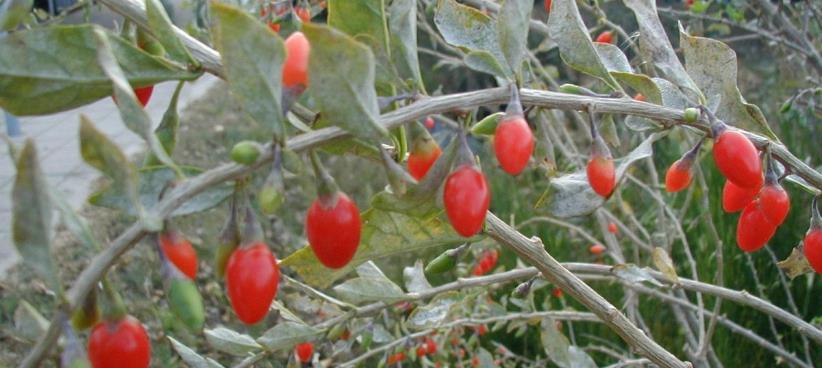 Lycium barbarum
Lycium
4) Fruit

Baie rouge globuleuse (L. europaeum) ou ovoïde (L. barbarum et chinense) 

 « Baies de goji » de L. barbarum
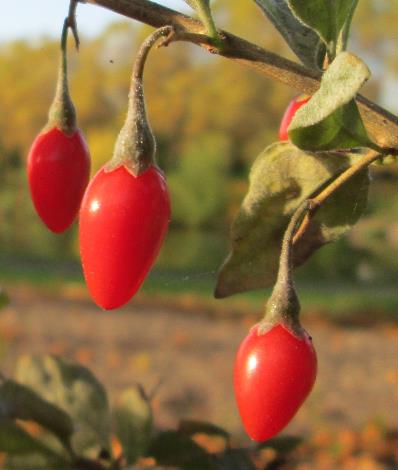 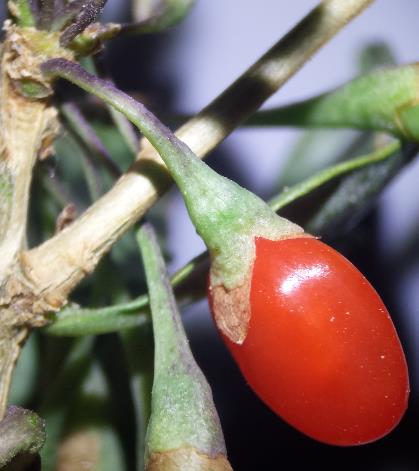 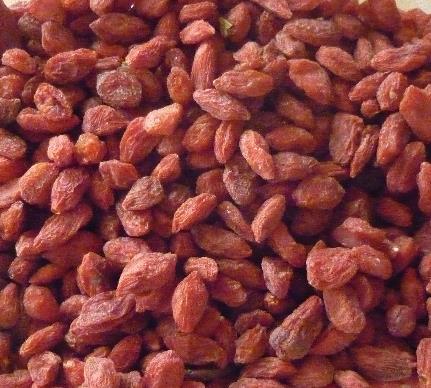 Lycium chinense
Lycium barbarum
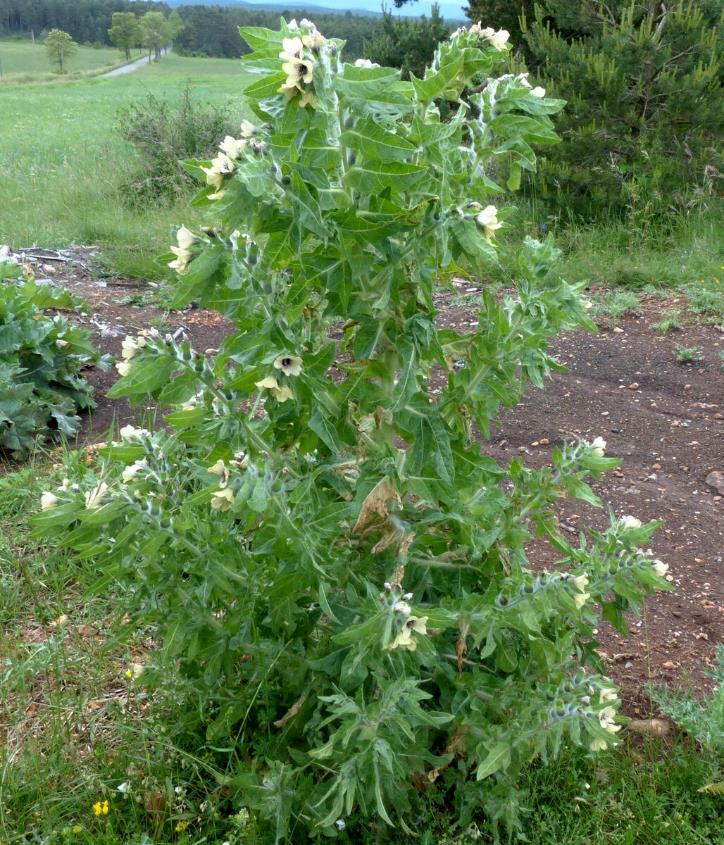 Hyosciamus niger
7. Hyoscyamus
1) Milieu de vie

Environ 15 espèces dans le monde

2 espèces en France :
H. niger
H. albus

Décombres, terrains vagues, friches, grèves, bords de route…
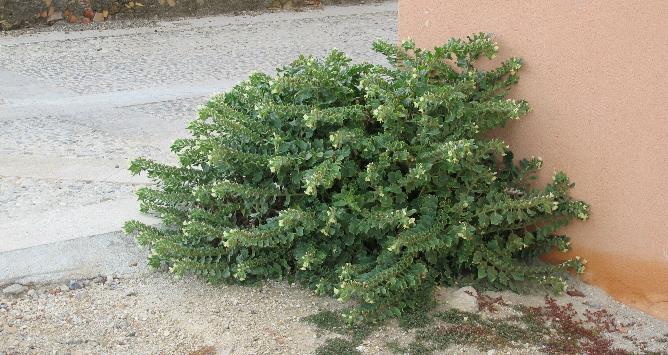 Hyosciamus albus
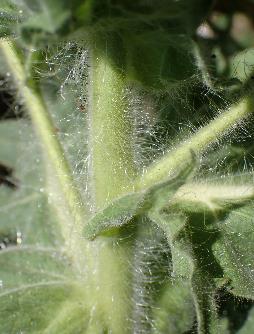 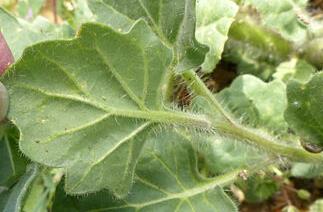 Hyoscyamus
2) Appareil végétatif

Plantes 
annuelles, bisannuelles voire pérennantes
à odeur vireuse
velues-glanduleuses
plus ou moins rameuses (H. albus beaucoup plus que H. niger)

Feuilles 
dentées à pennatilobées, 
ovales-oblongues (H. niger) à ovales-orbiculaires (H. albus) 
molles au toucher
alternes, majoritairement toutes pétiolées (H. albus) ou seulement les radicales (H. niger)
Hyosciamus niger
Hyosciamus albus
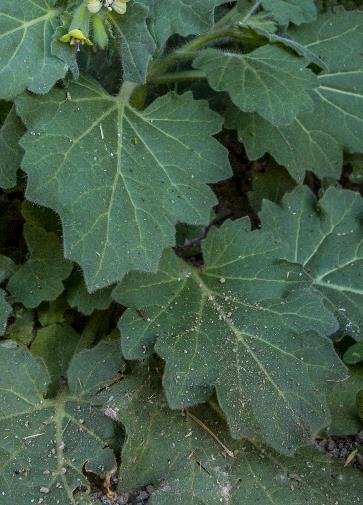 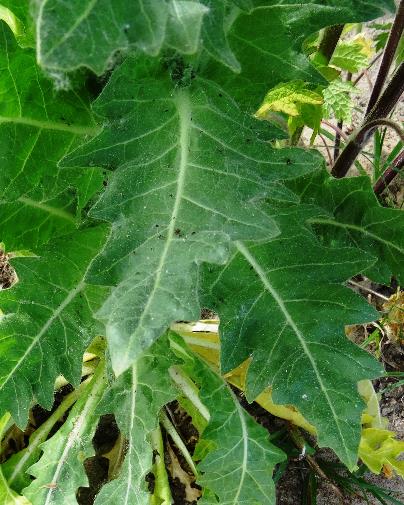 Hyosciamus niger
Hyosciamus albus
[Speaker Notes: Vireux : [En parlant de l'odeur de certaines plantes toxiques ou de la saveur d'un produit] Désagréable, puant, nauséabond.]
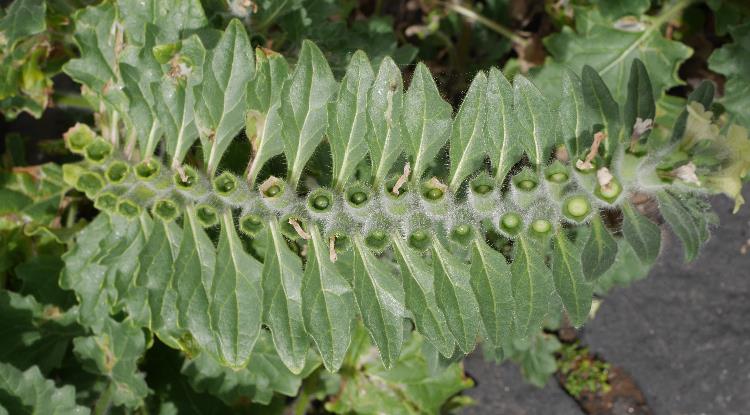 Hyoscyamus
3) Fleur

Inflorescences en cymes unipares scorpioïdes (H. niger) ou hélicoïdes (H. albus) à fleurs axillaires de bractées foliacées

Fleurs sessibles à subsessiles (sauf les inférieures de H. albus, pétiolées) 

Corolle gamopétale légèrement zygomorphe en entonnoir tachée au moins à la gorge

Calice gamopétale très velu, en forme de cloche, accrescent

Étamines dépassant peu la gorge
Hyosciamus albus
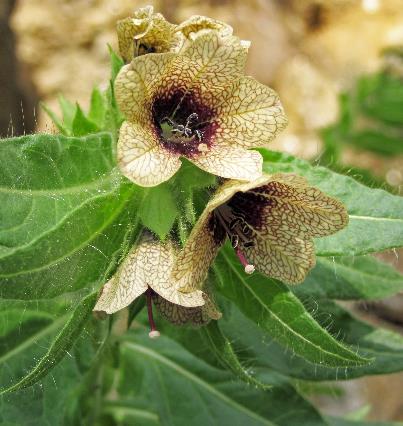 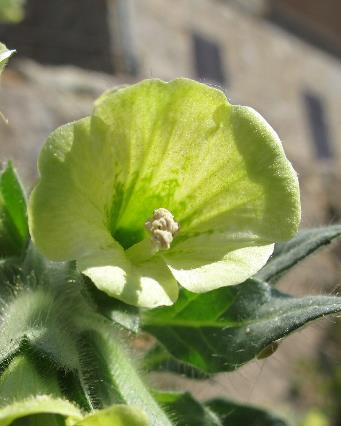 Hyosciamus albus
Hyosciamus niger
[Speaker Notes: En forme de cloche : campanulé]
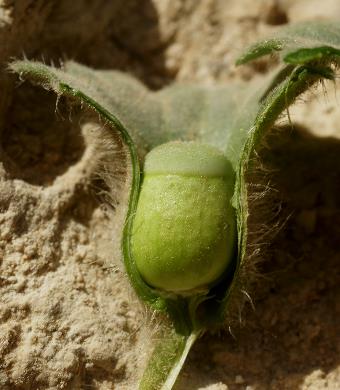 Hyoscyamus
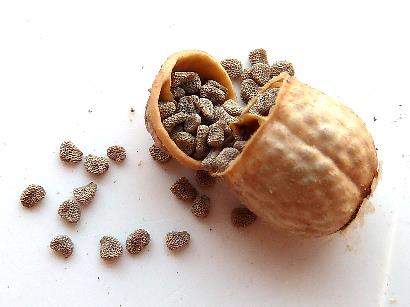 4) Fruit

Pyxide prenant la forme d’une marmite, renflée (H. niger) ou pas (H. albus) à la base. 

Il reste inclus dans le calice qui est accrescent et dont les dents deviennent spinescentes
Hyosciamus albus
Hyosciamus albus
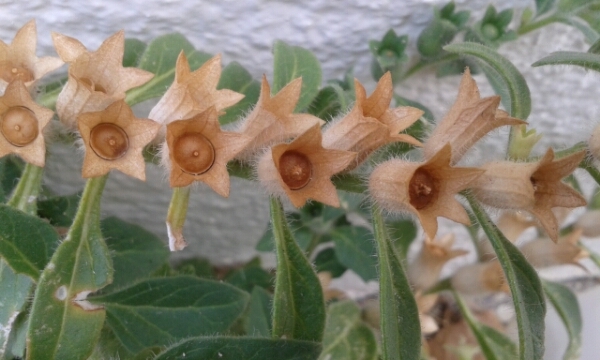 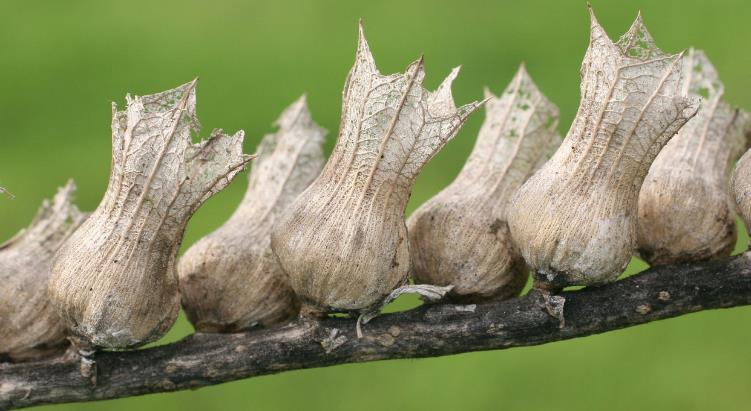 Hyosciamus niger
Hyosciamus albus
[Speaker Notes: Pyxide : capsule dont la déhiscence délimite une boite contenant des graines et un couvercle]
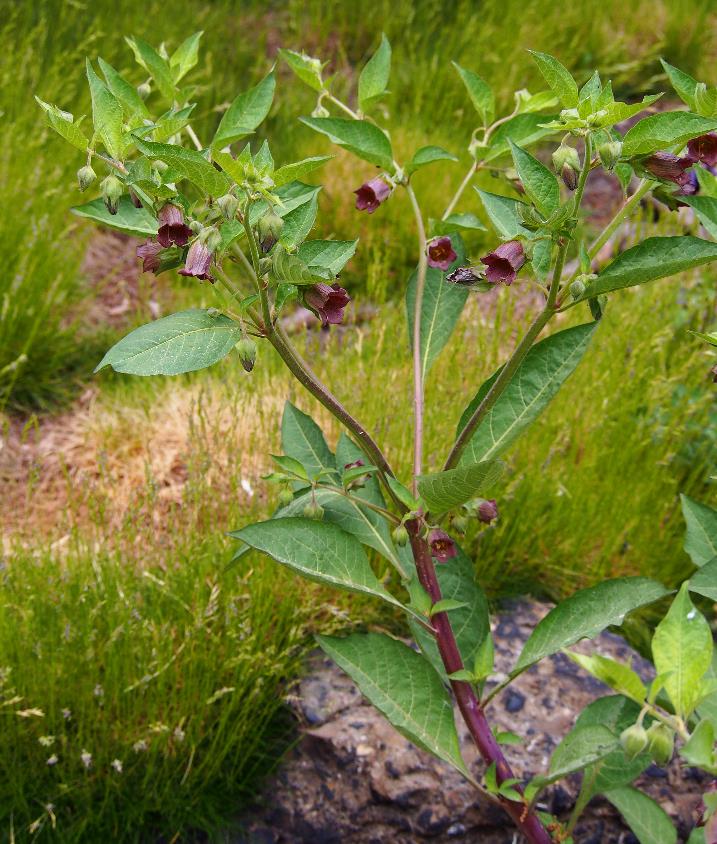 8. Atropa
1) Milieu de vie

Petit genre ouest-européen à himalayen : 12 espèces dans le monde 

1 seule espèce en France : A. belladonna

Forêts montagnardes et clairières de bois humides sur sol calcaire, décombres
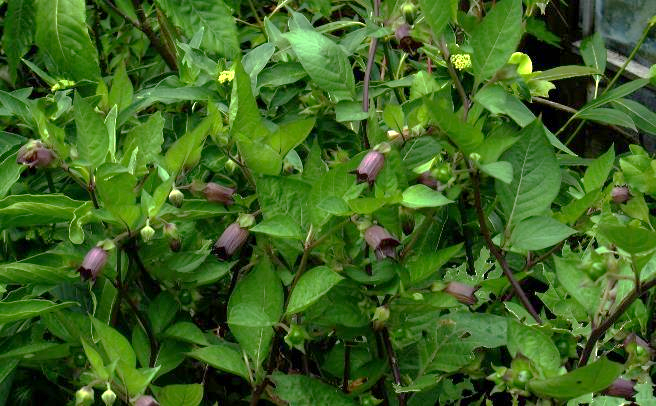 Atropa belladonna
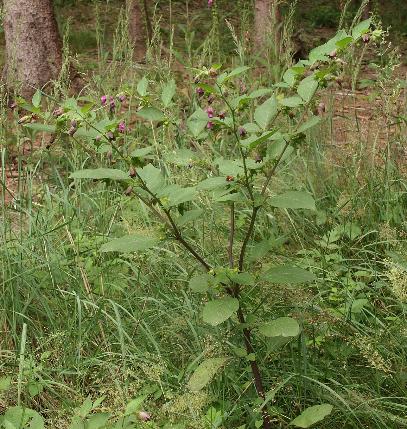 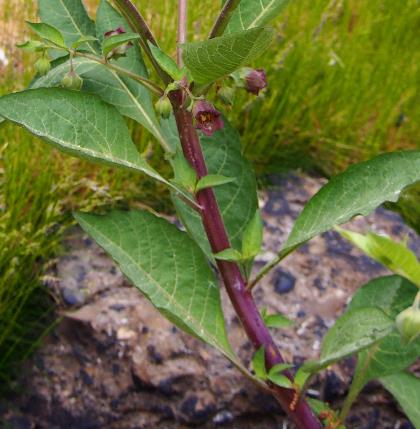 Atropa
2) Appareil végétatif

Grande plante vivace pouvant atteindre 1,5 à 2 m, ramifiée en parasol

Grandes feuilles alternes entières, ovales pointues, pétiolées, nervées

Plante finement pubescente

Odeur fétide
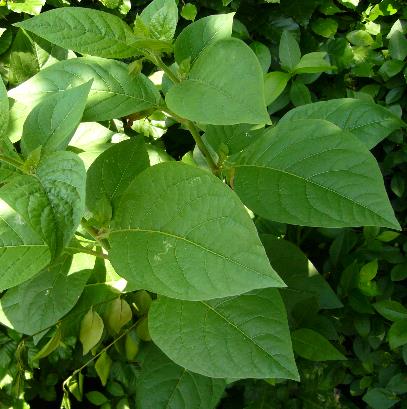 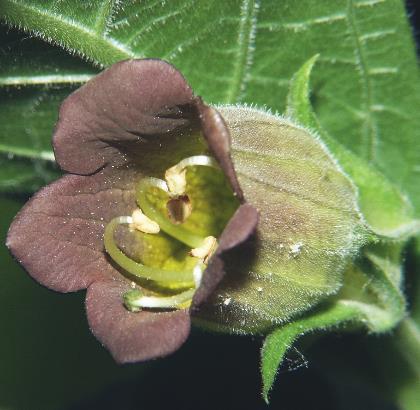 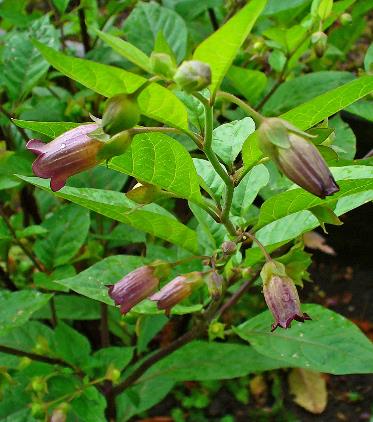 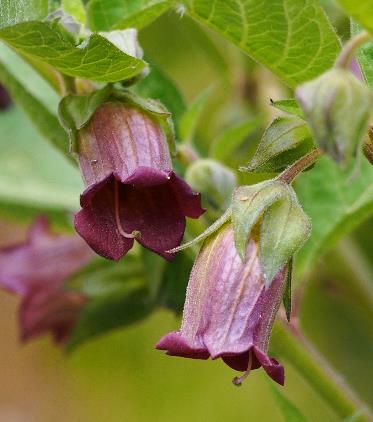 Atropa
3) Fleur

Fleurs hermaphrodites en cymes unipares sur des pédoncules courts et réfléchis à l’aisselle de 2 bractées

Calice pubescent, divisé jusqu'aux 2/3 en 5 lobes ovales-acuminés, peu accrescents, d'abord en cloche puis étalé en étoile sous le fruit 

Corolle campanulée, pubérulente, brun-rougeâtre, à lobes courts, jusqu’à 20 à 30 mm

Étamines à anthères non conniventes
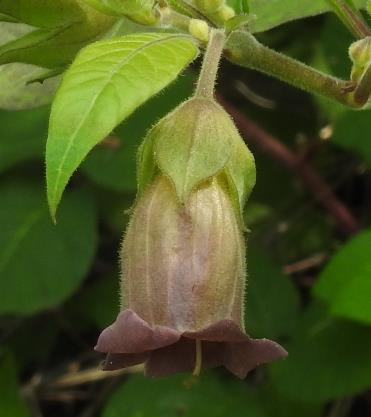 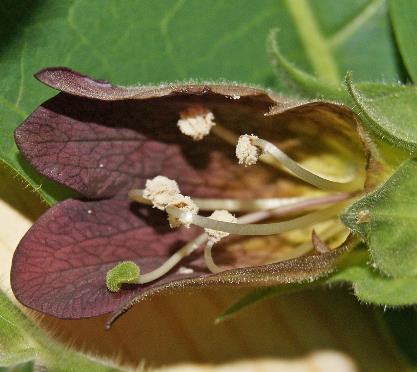 [Speaker Notes: Campanulée : en cloche
Pubérulente : faiblement et brièvement pubescent]
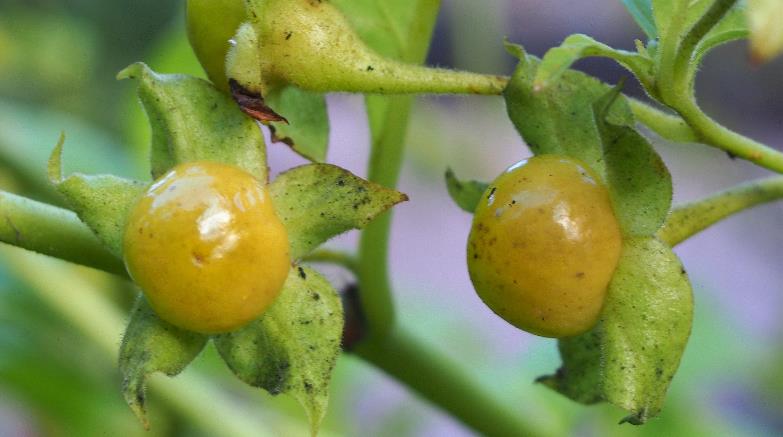 Atropa
4) Fruit

Baie à 2 loges, globuleuse, noire et luisante, entourée d’un calice accrescent et étalé en étoile

Fruit très toxique
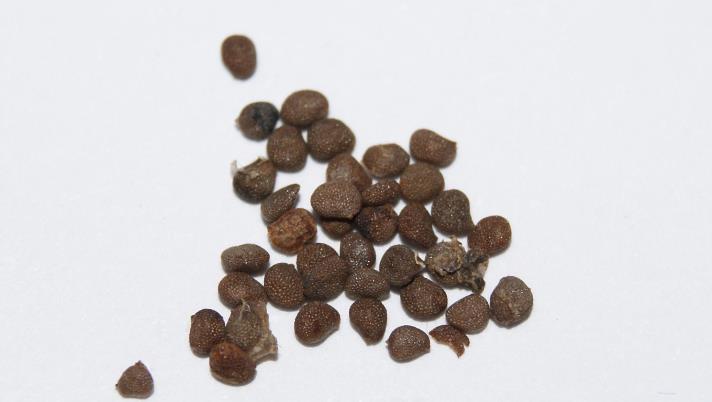 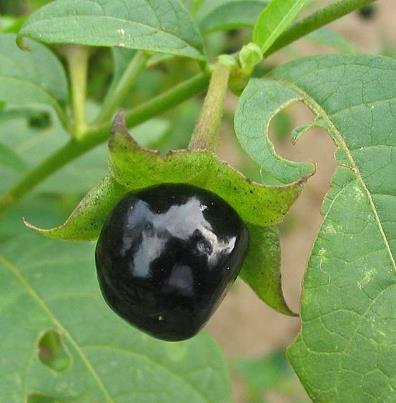 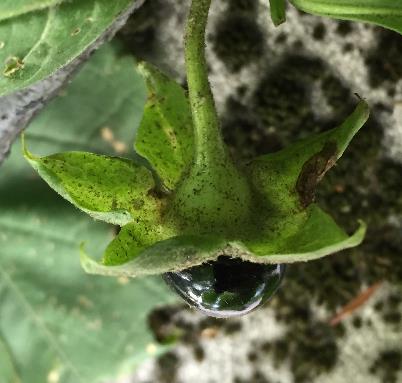 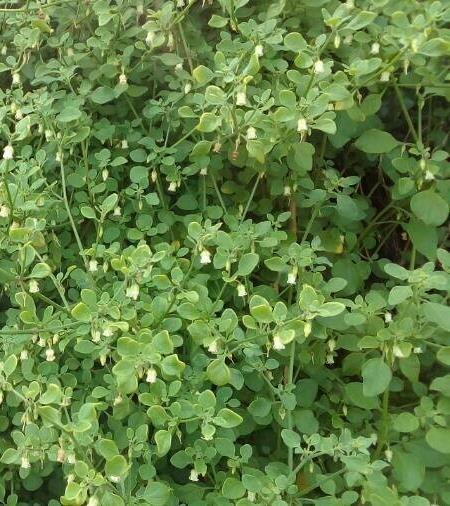 9. Salpichroa
1) Milieu de vie

17 espèces dans le monde, surtout Amérique latine et sud-ouest des États-Unis.

1 espèce en France originaire d’Amérique du Sud :
Salpichroa origanifolia

Littoral méditerranéen et atlantique, Corse
Haies, friches, groupements rudéraux. Plante hygrophyle
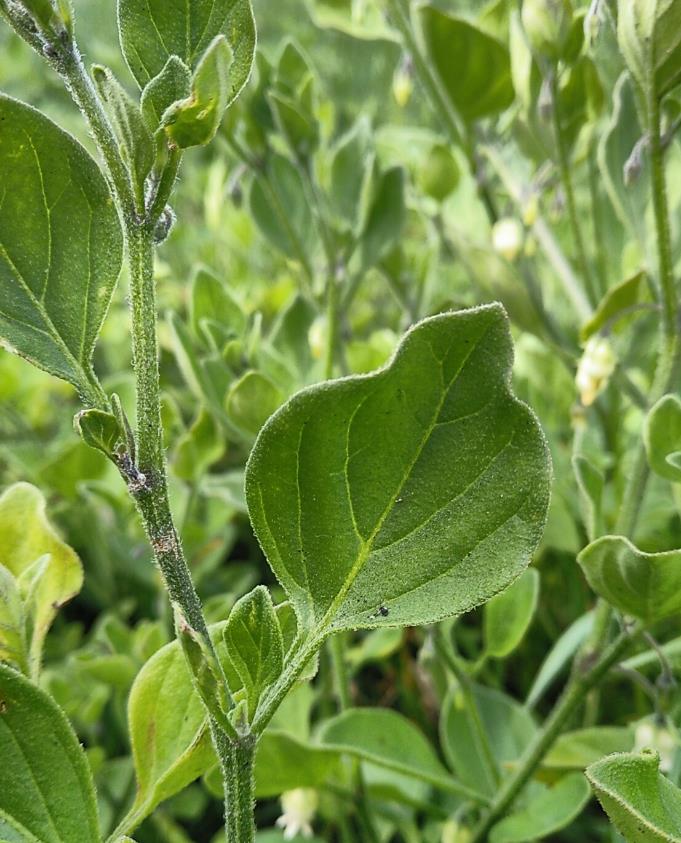 Salpichroa
2) Appareil végétatif

Plante vivace

Longues tiges sarmenteuses, à nombreux rameaux herbacés fragiles, entrelacés, s’étayant sur la végétation environnante.

Feuilles entières, alternes, ovales, vert clair, pubescentes-pubérulentes
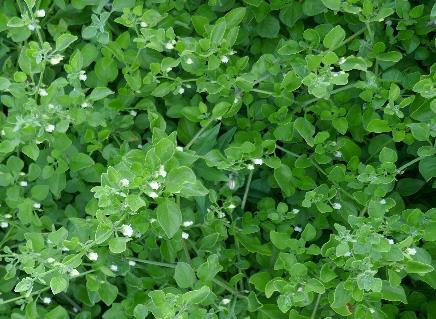 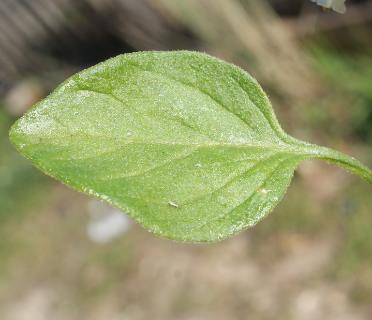 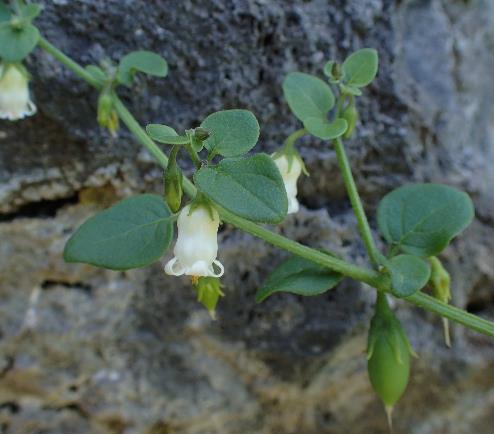 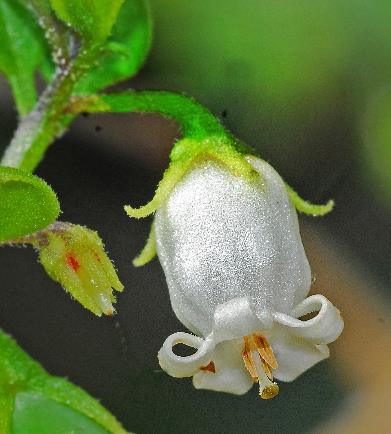 Salpichroa
3) Fleur

Inflorescences unipares hélicoïdes

Corolle gamopétale blanche en grelot à dents récurvées

Calice gamosépale, marcescent, à longues dents aiguës, non accrescent

Étamines conniventes
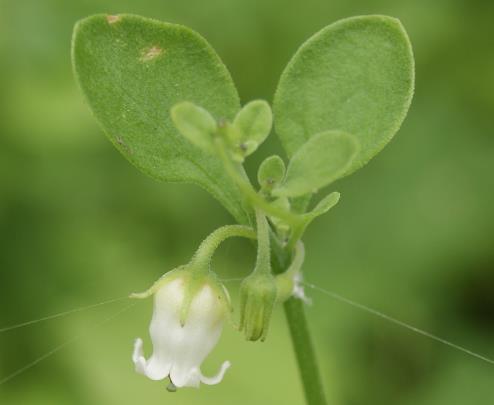 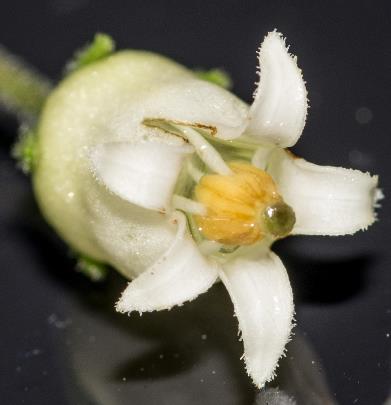 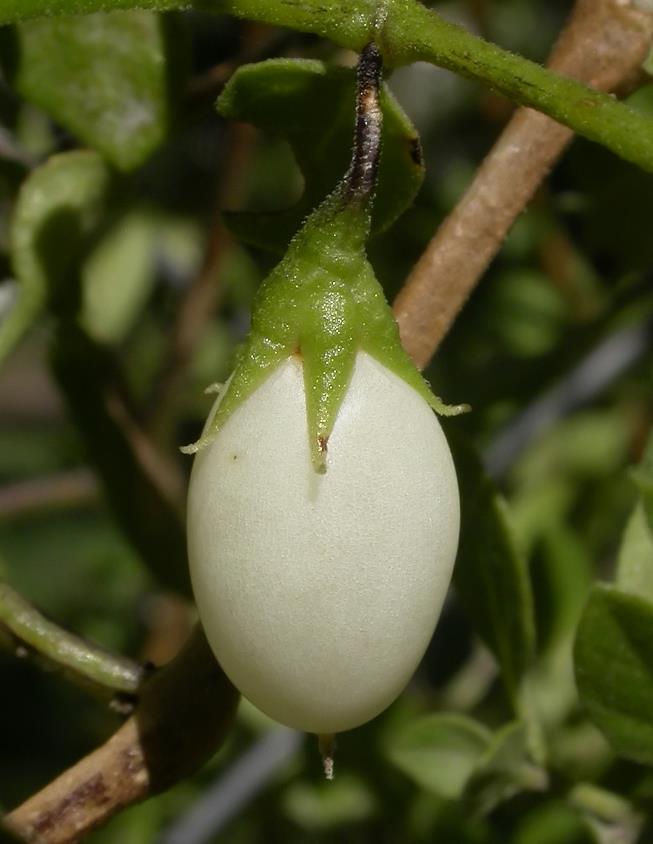 Salpichroa
4) Fruit

Petite baie à 2 loges, ovoïde de 10-15 mm, blanche et comestible à maturité
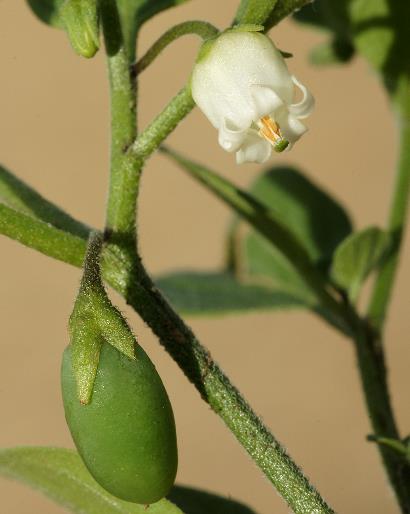 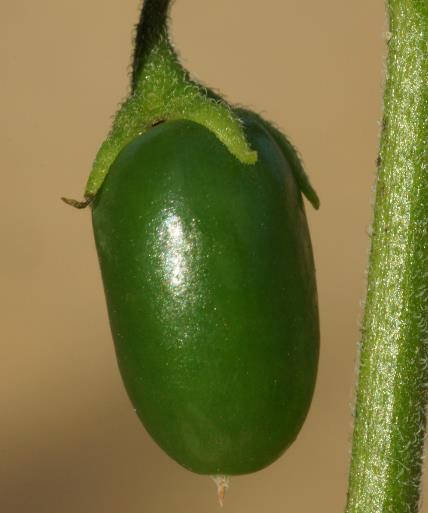 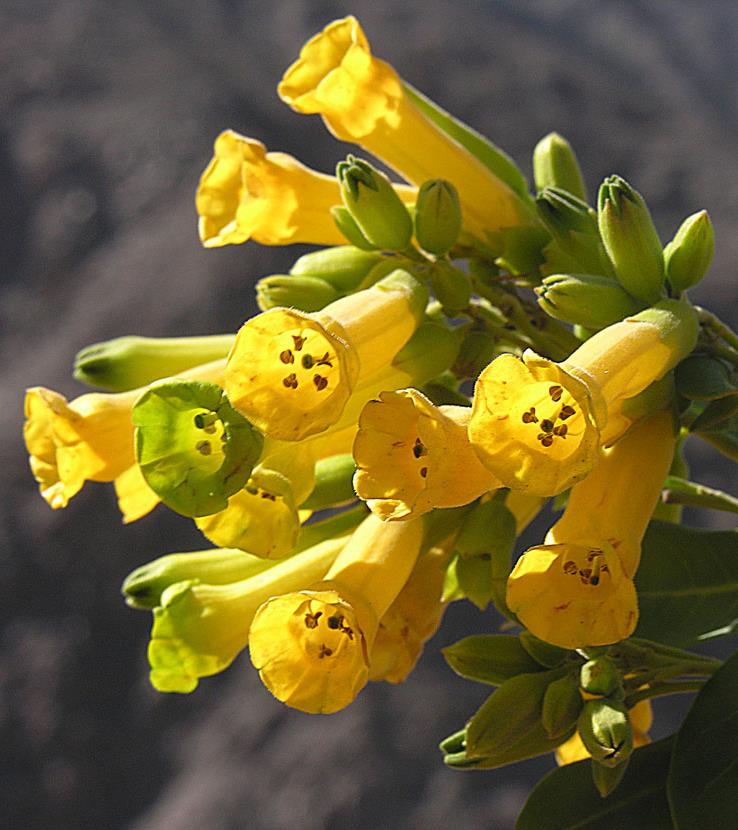 10. Nicotiana
1) Milieu de vie

Entre 65 et 100 espèces dans le monde.

2 espèces en France, toutes les deux originaires d’Amérique du Sud :
N. tabacum (Amérique du Nord)
N. glauca (Amérique du Sud)

Fourrés, décombres, bords des routes
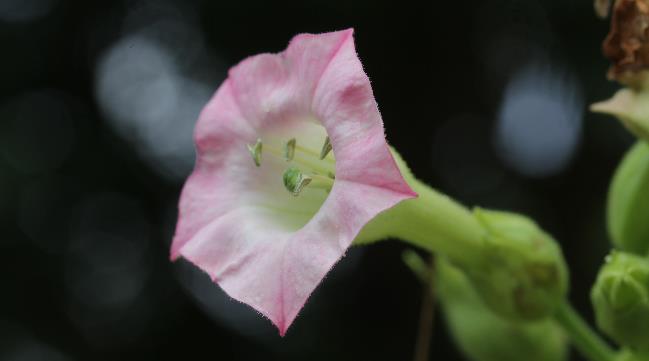 Nicotiana tabacum
Nicotiana glauca
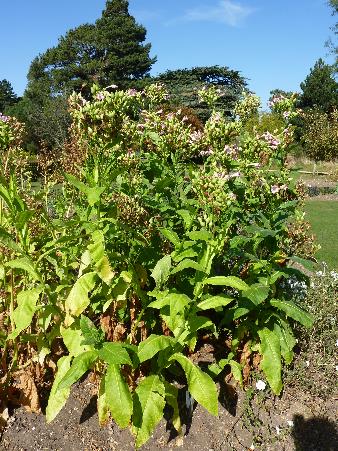 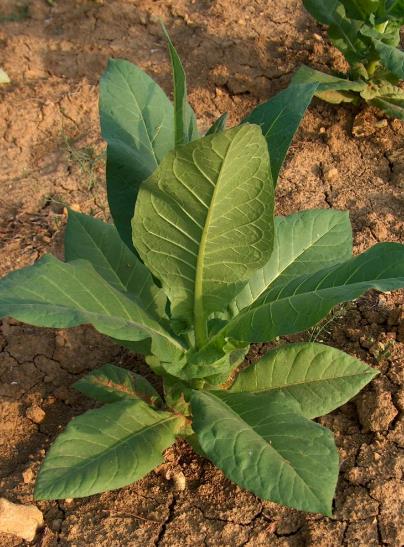 Nicotiana
2) Appareil végétatif

Plante herbacée annuelle robuste à tige dressée simple (N. tabacum) ou arbuste très lâche (N. glauca)

Feuilles alternes, entières :
glauques à limbe elliptique et long pétiole (N. glauca)
grandes, faiblement sinuées à limbe oblongues-lancéolées, atténuées en pétiole court (N. tabacum)
Nicotiana tabacum
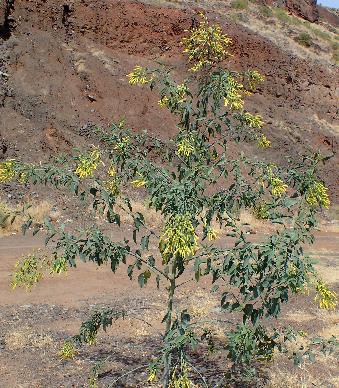 Nicotiana tabacum
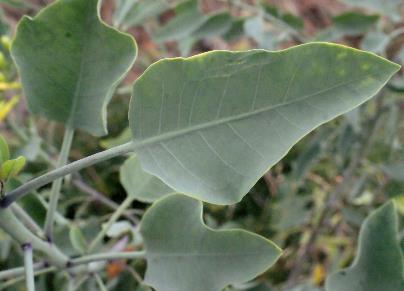 Nicotiana glauca
Nicotiana glauca
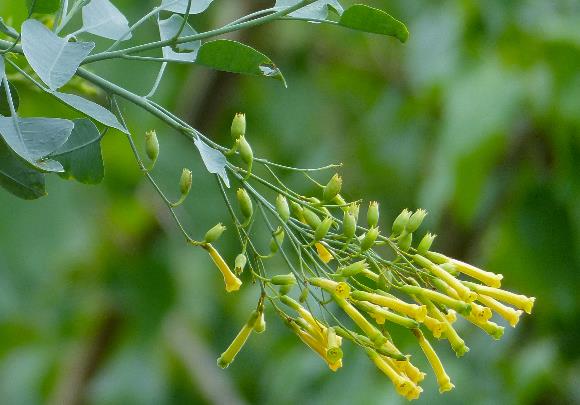 Nicotiana
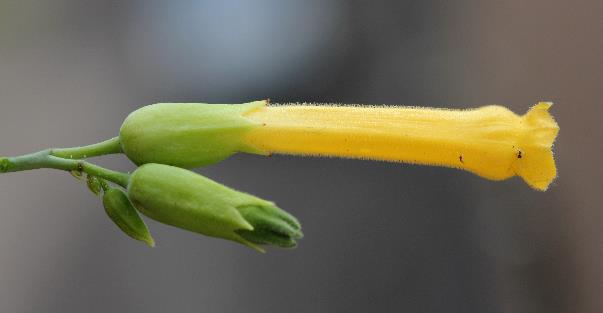 3) Fleur

Inflorescence terminale en cymes denses

Calice campanulé gamosépale marcescent et accrescent qui enveloppe le fruit

Corolle pentamère à long tube (4-5 fois plus long que le calice) et limbe assez court de couleur jaune (N. glauca) ou étoilée et rose à blanchâtre (N. tabacum)

Ovaire supère, biloculaire
Nicotiana glauca
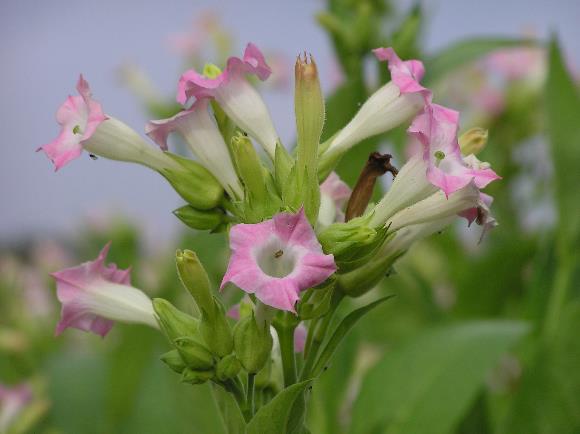 Nicotiana glauca
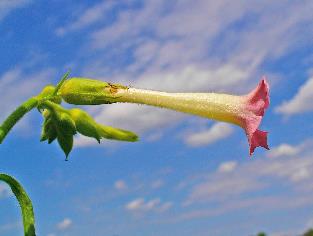 Nicotiana tabacum
Nicotiana tabacum
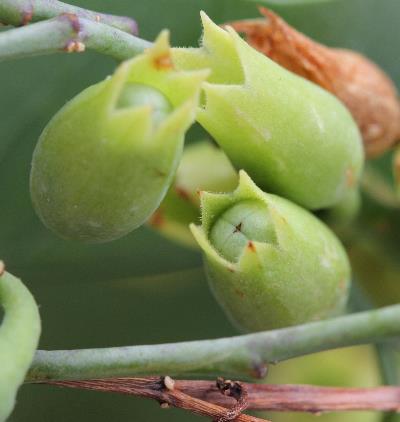 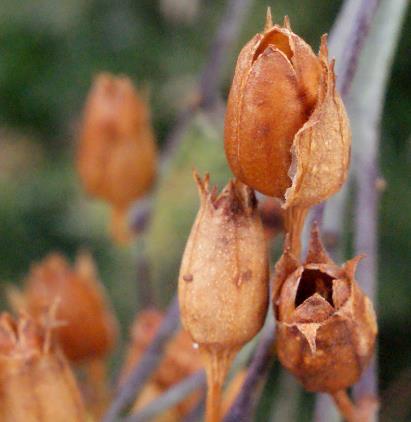 Nicotiana
4) Fruit

Capsule ovoïde égalant (N. nicotiana) ou dépassant (N. glauca) le calice marcescent dans lequel elle est incluse

Ouverture de la capsule par 2 fentes septicides auxquelles peuvent s’ajouter de courtes fentes dorsales : les valves sont souvent bidentées au sommet

2 carpelles séparés par un septum. 

Nombreuses graines
Nicotiana glauca
Nicotiana glauca
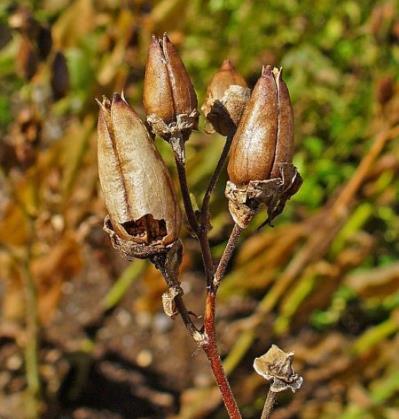 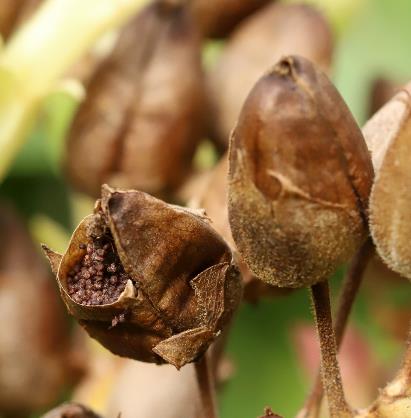 Nicotiana tabacum
Nicotiana tabacum
[Speaker Notes: Septicide : qualifie une capsule qui s’ouvre au niveau des sutures placentaires]
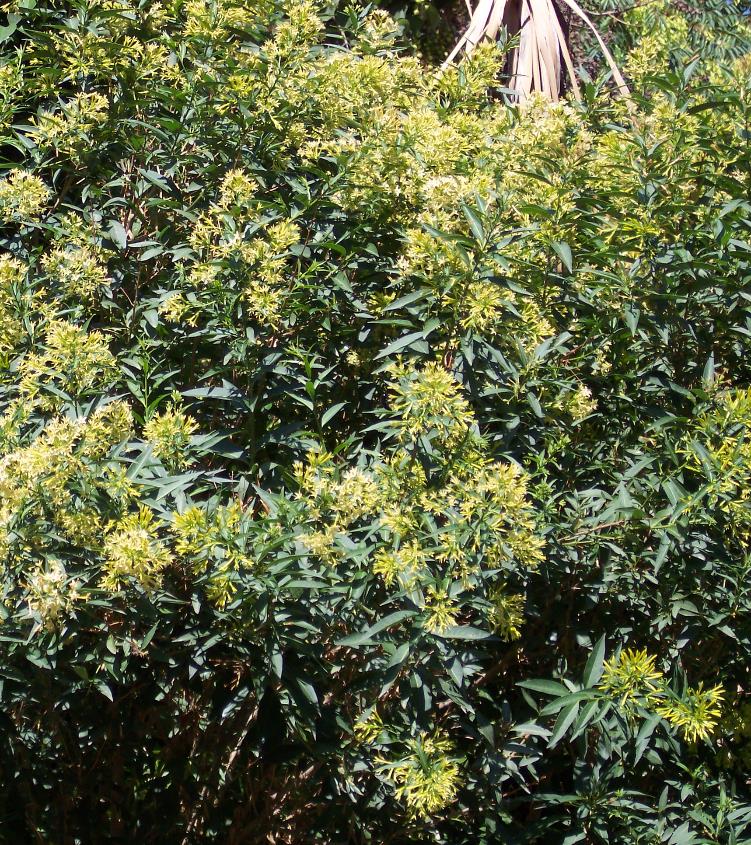 11. Cestrum
1) Milieu de vie

Environ 250 espèces dans le monde

1 espèce en France, originaire d’Amérique du Sud : C. parqui

Plante ornementale méditerranéenne. 
Haies, friches

Toutes les parties de la plante sont hautement toxiques
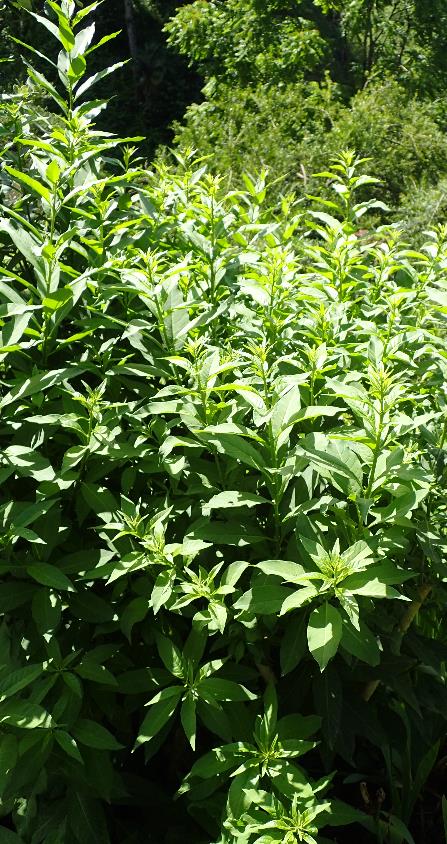 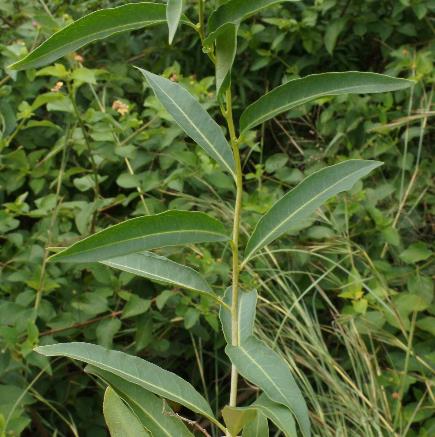 Cestrum
2) Appareil végétatif

Arbuste à feuillage persistant (1 à 4 m), à souche émettant des rejets et à odeur désagréable

Feuilles alternes, elliptiques-lancéolées, courtement pétiolées, de 3 à 10 cm, terminée en courte pointe.
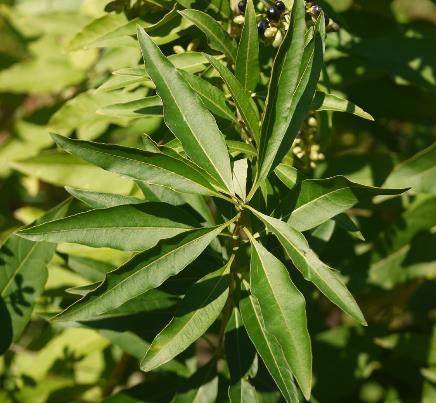 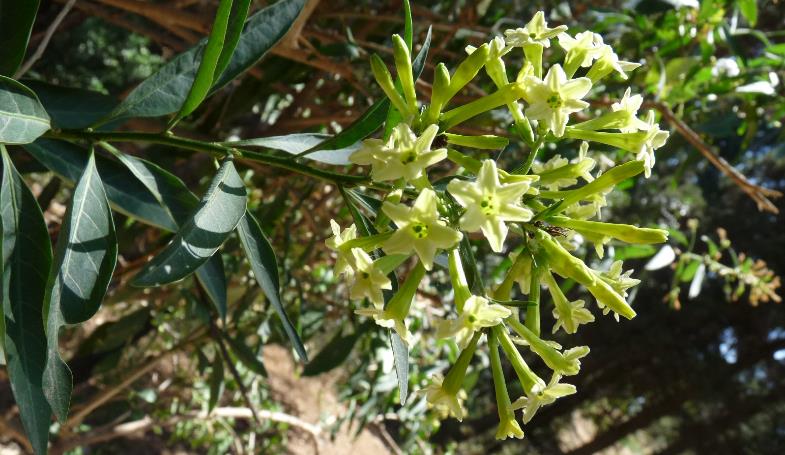 Cestrum
3) Fleur

Inflorescences cymeuses unipares terminales

Fleurs pentamères à forte odeur de jasmin

Calice campanulé très court, à 5-6 sépales, marcescent mais non accrescent

Corolle tubuleuse jaune ou jaunâtre à long tube et limbe étoilé assez court doté de lobes pointus

Étamines affleurant la gorge de la corolle
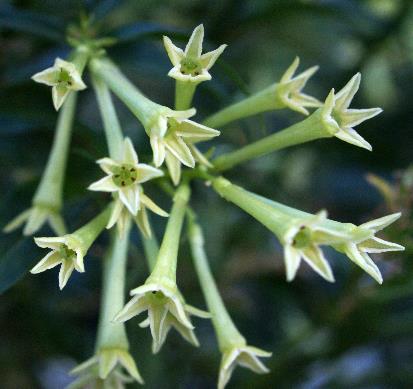 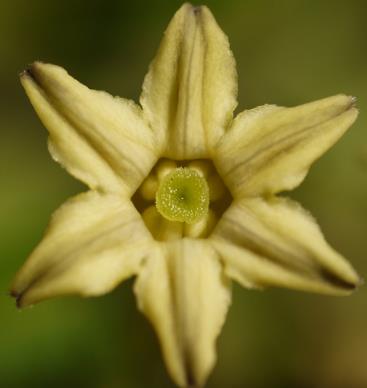 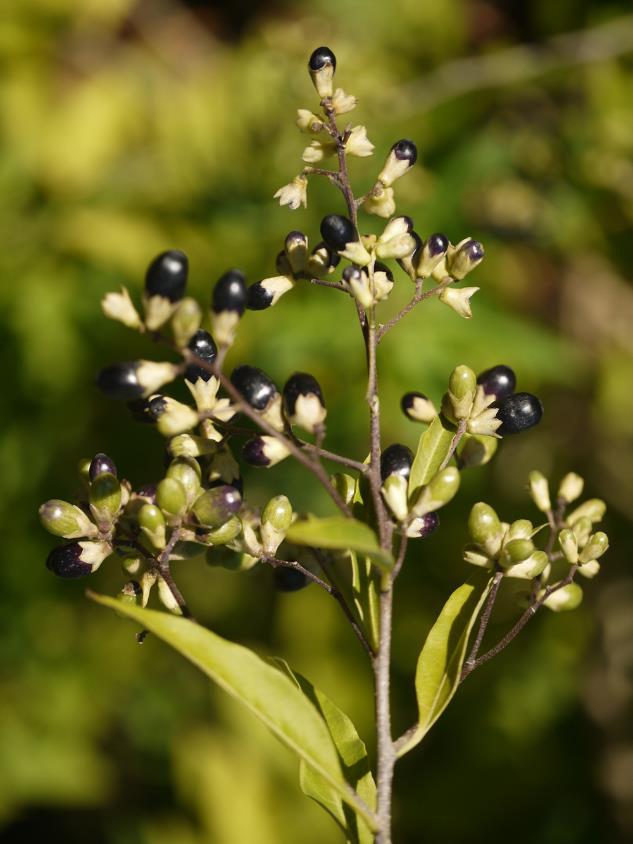 Cestrum
4) Fruit

Baie généralement piriforme, non pendante, noire à maturité

Graines réniformes
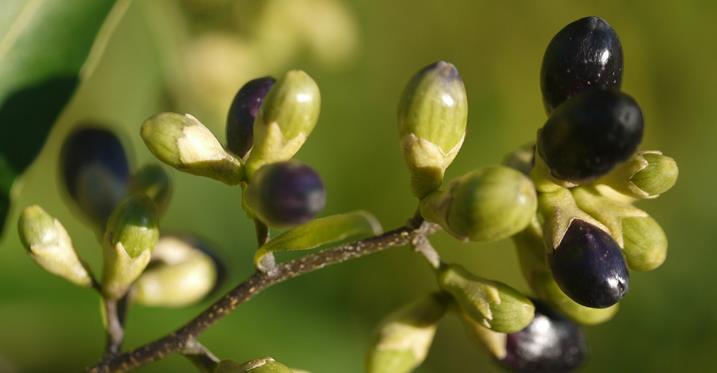